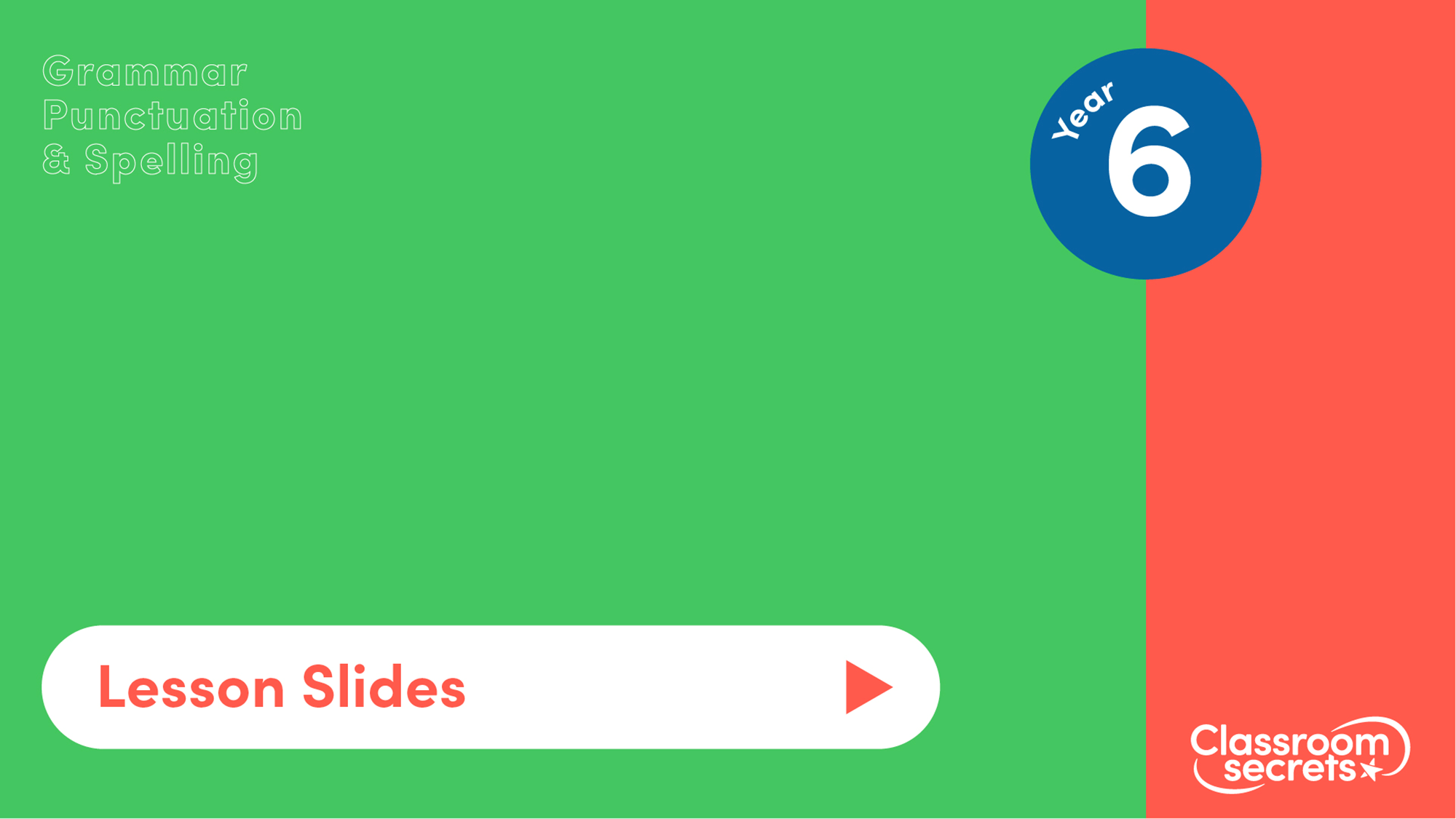 Punctuation  2
Identifying Clauses
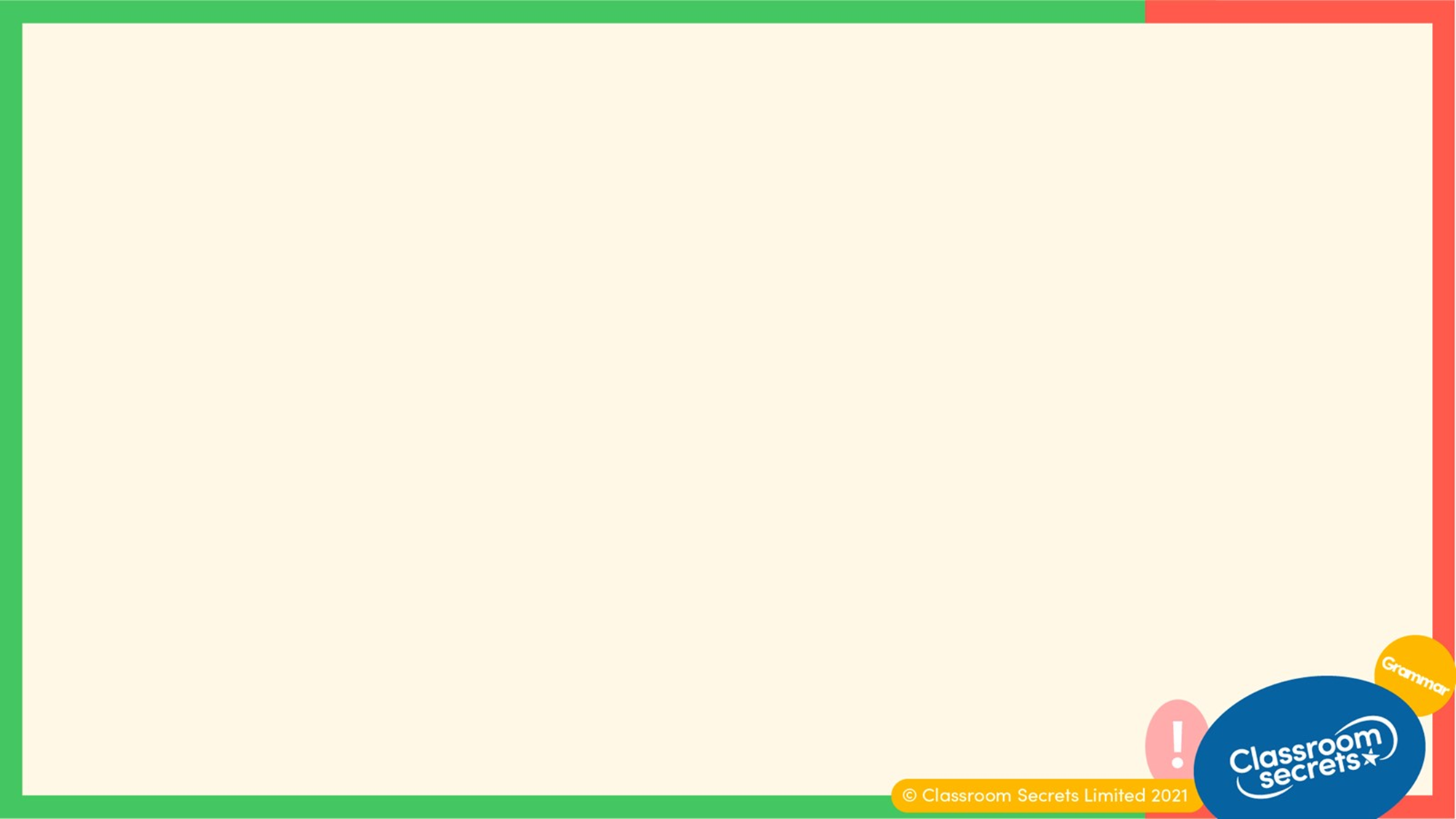 Key Information
A main clause is a group of words that makes sense on its own. It has a noun (the person or thing that does an action) and a verb (an action). For example: Adam eats bananas. 

A subordinate (dependent) clause contains a noun (the person or thing that does an action) and a verb, but it does not make sense on its own. It needs to be attached to a main clause. For example: I read books when I have free time.
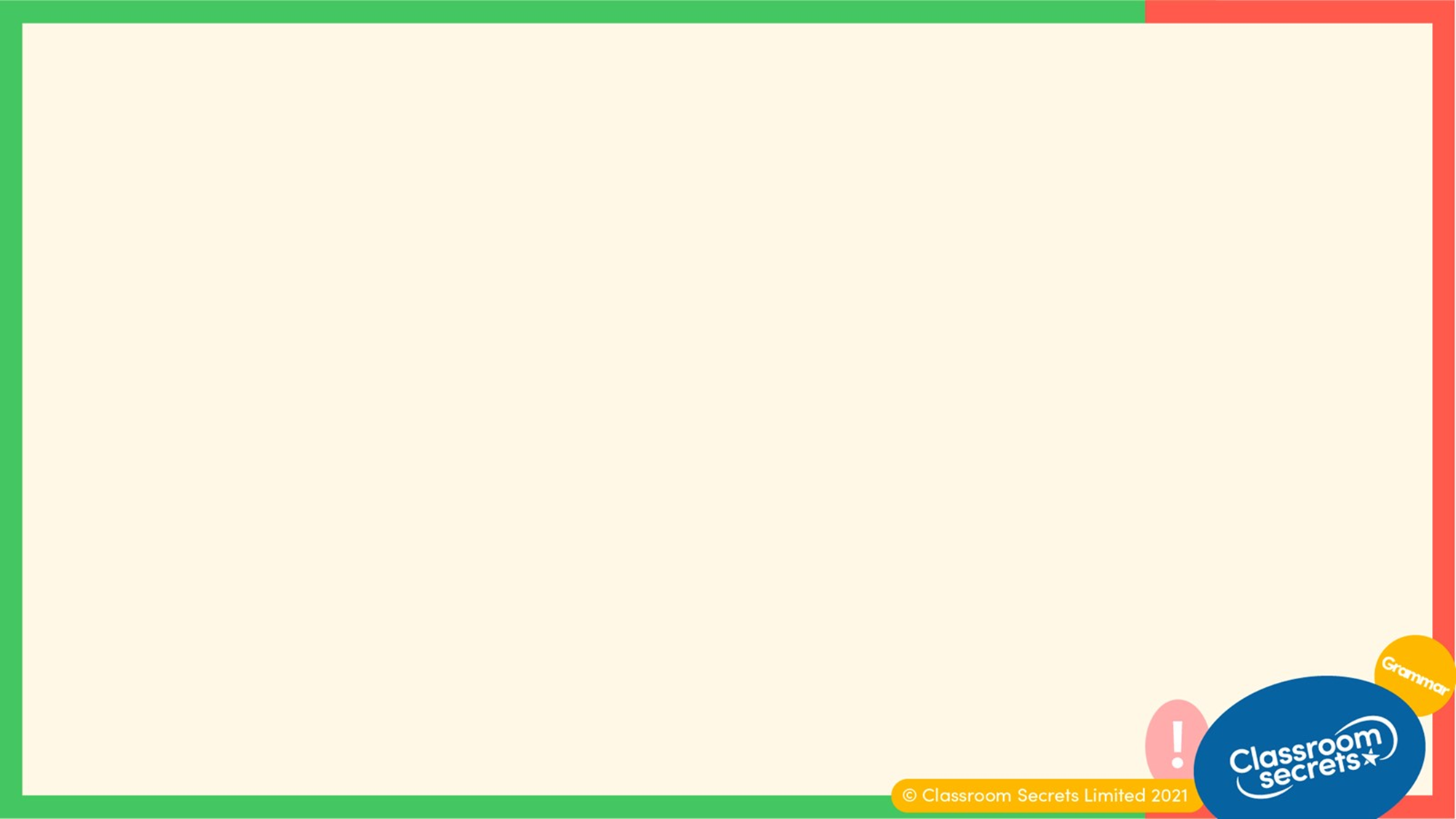 Let’s start with a question about nouns, verbs, subjects and objects, which is linked to the new learning later in this lesson.
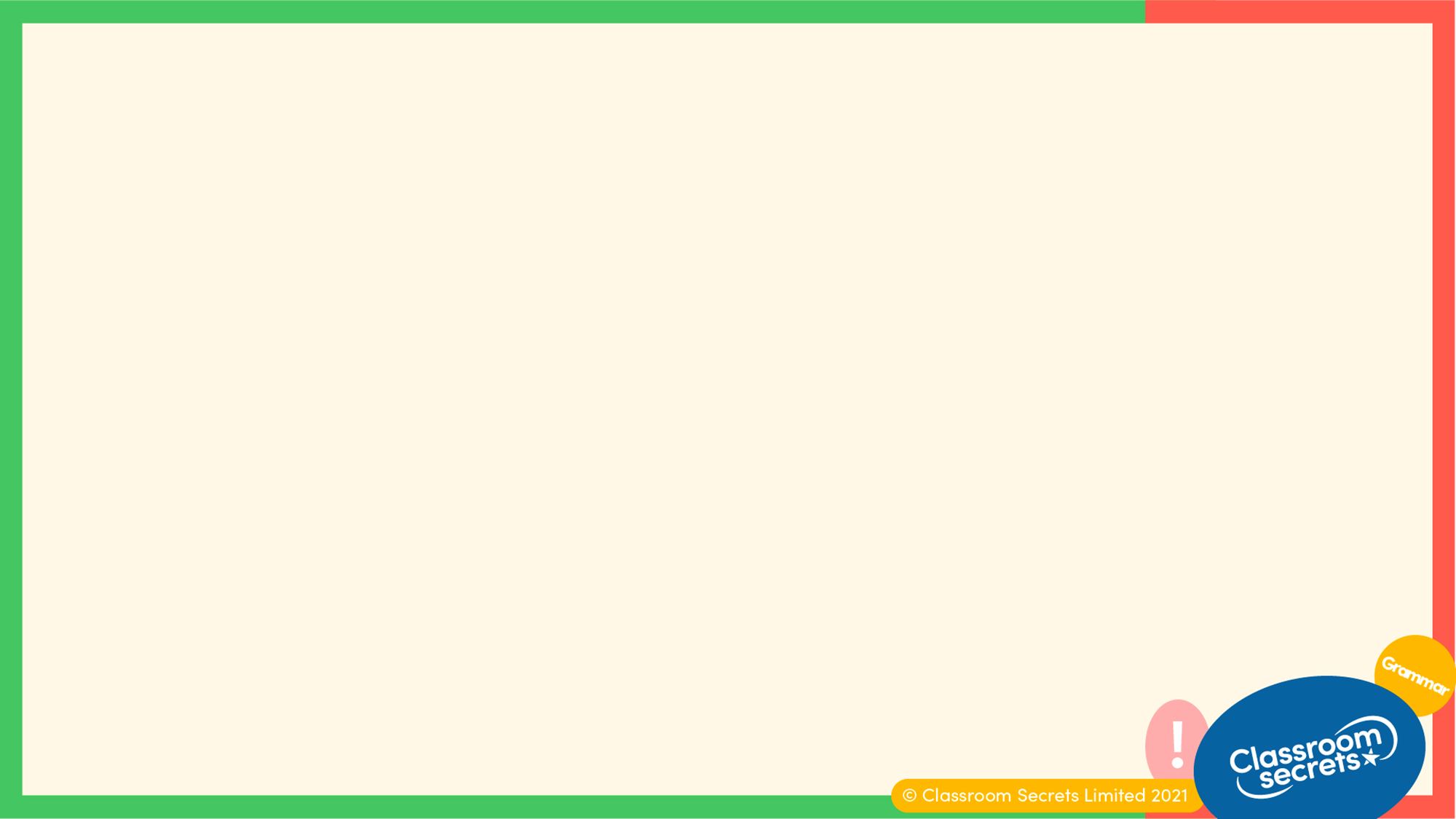 Sort the underlined words in the sentence below into the correct place in the table.
Sara and Ffion twirled and pirouetted in the show. 







‘
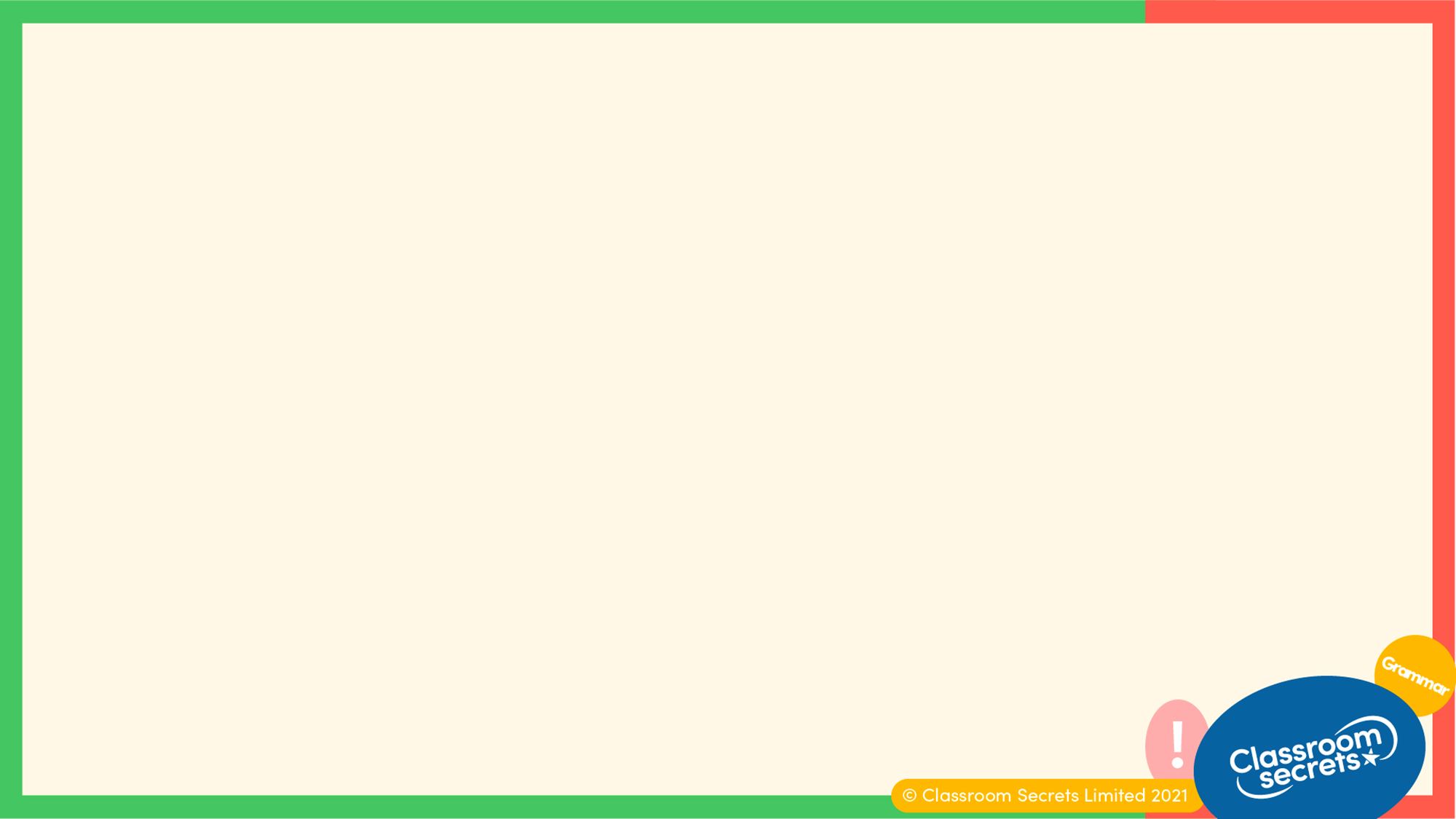 Sort the underlined words in the sentence below into the correct place in the table.
Sara and Ffion twirled and pirouetted in the show. 







‘Sara’ and ‘Ffion’ are the subjects of the sentence because they are completing the action.The object is ‘show’ because it is the noun that is not performing the action.‘Twirled’ and ‘pirouetted’ are the verbs because they are the actions being performed.
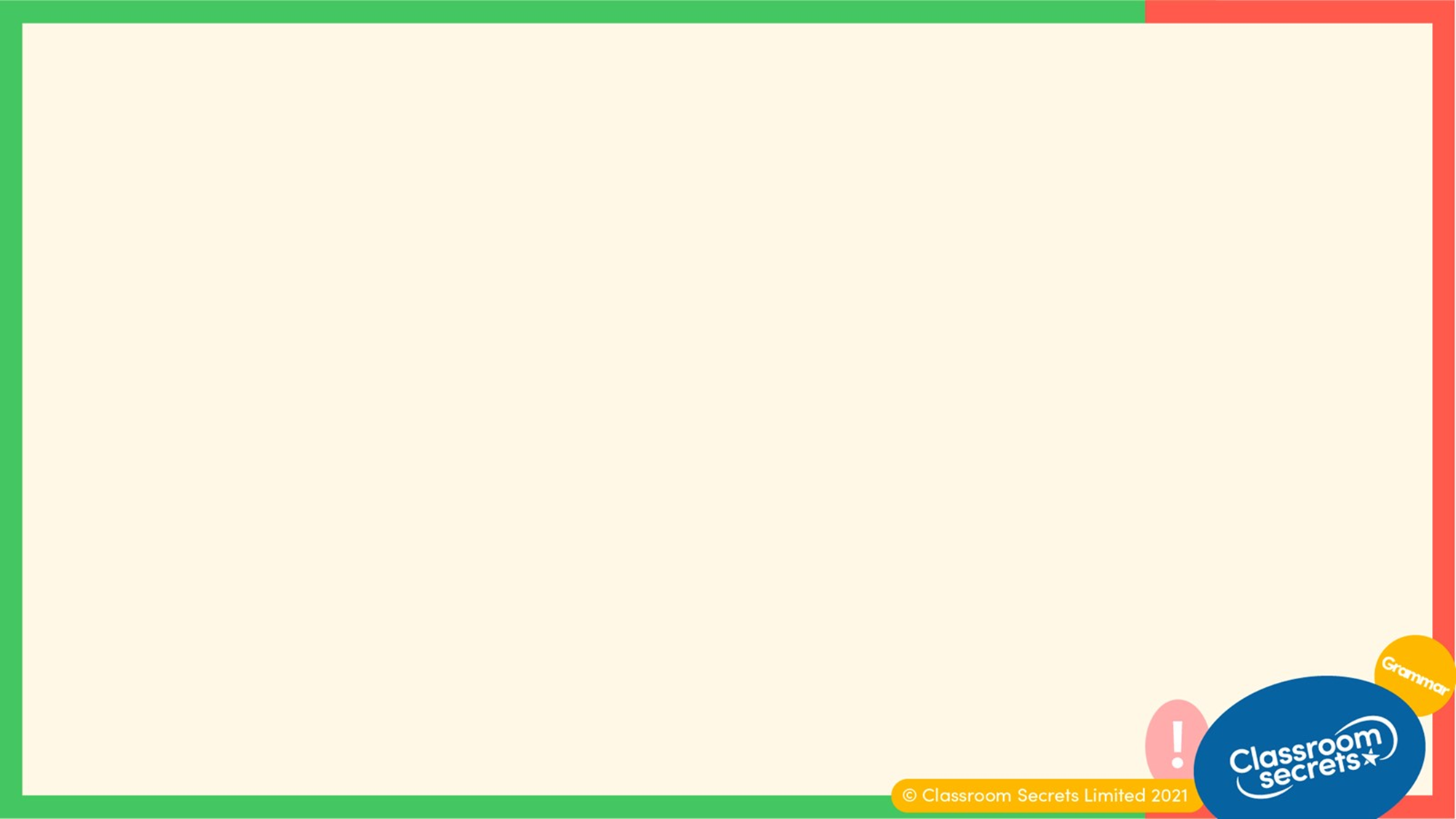 Now that we are ready to move on, we can learn more about identifying clauses.
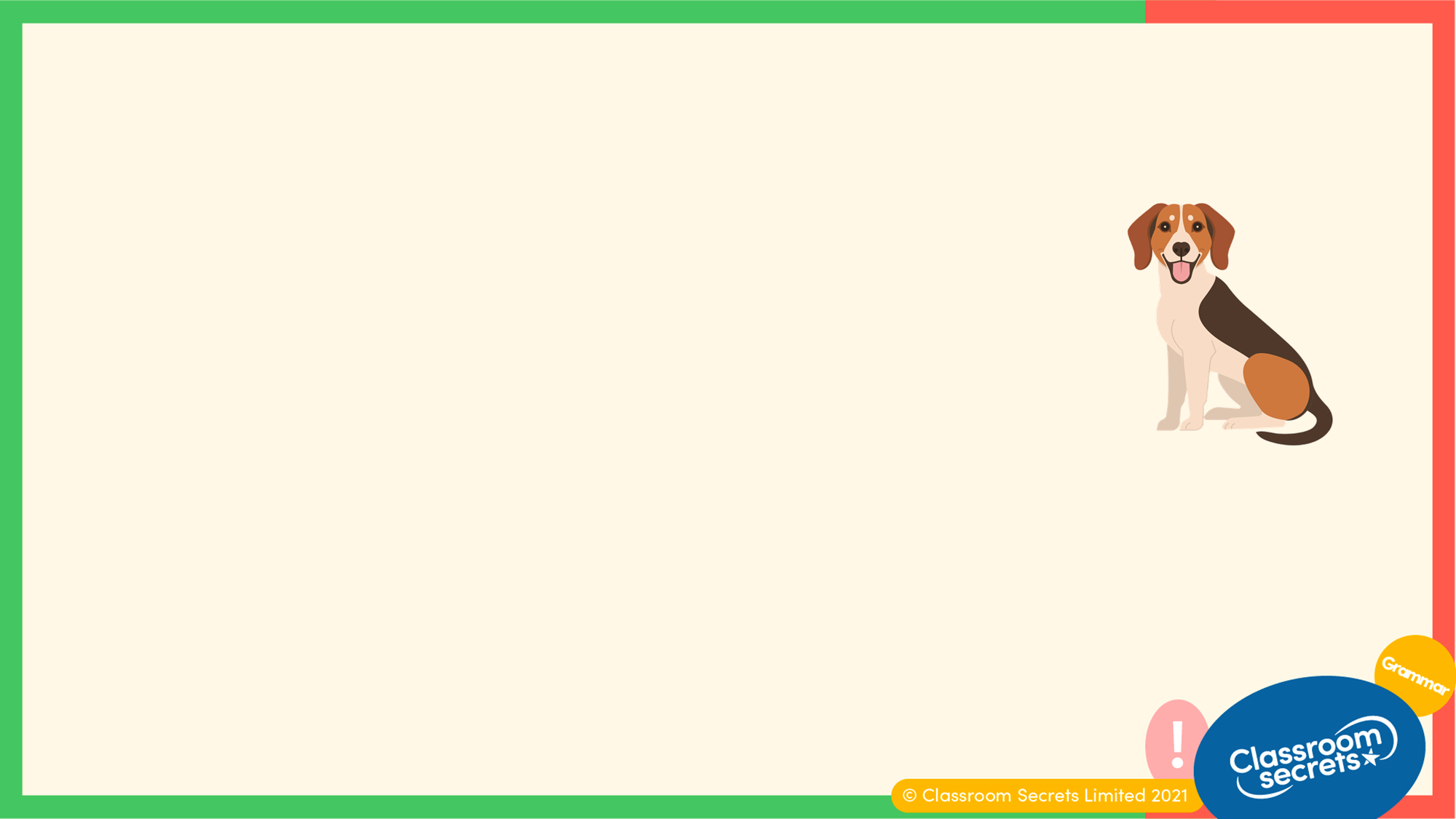 A main clause contains a subject and a verb, and makes sense on its own.
For example:

The dog ran away.


The subject is ‘dog’ because it is performing the action of running.

The verb is ‘ran’ because it is the action.
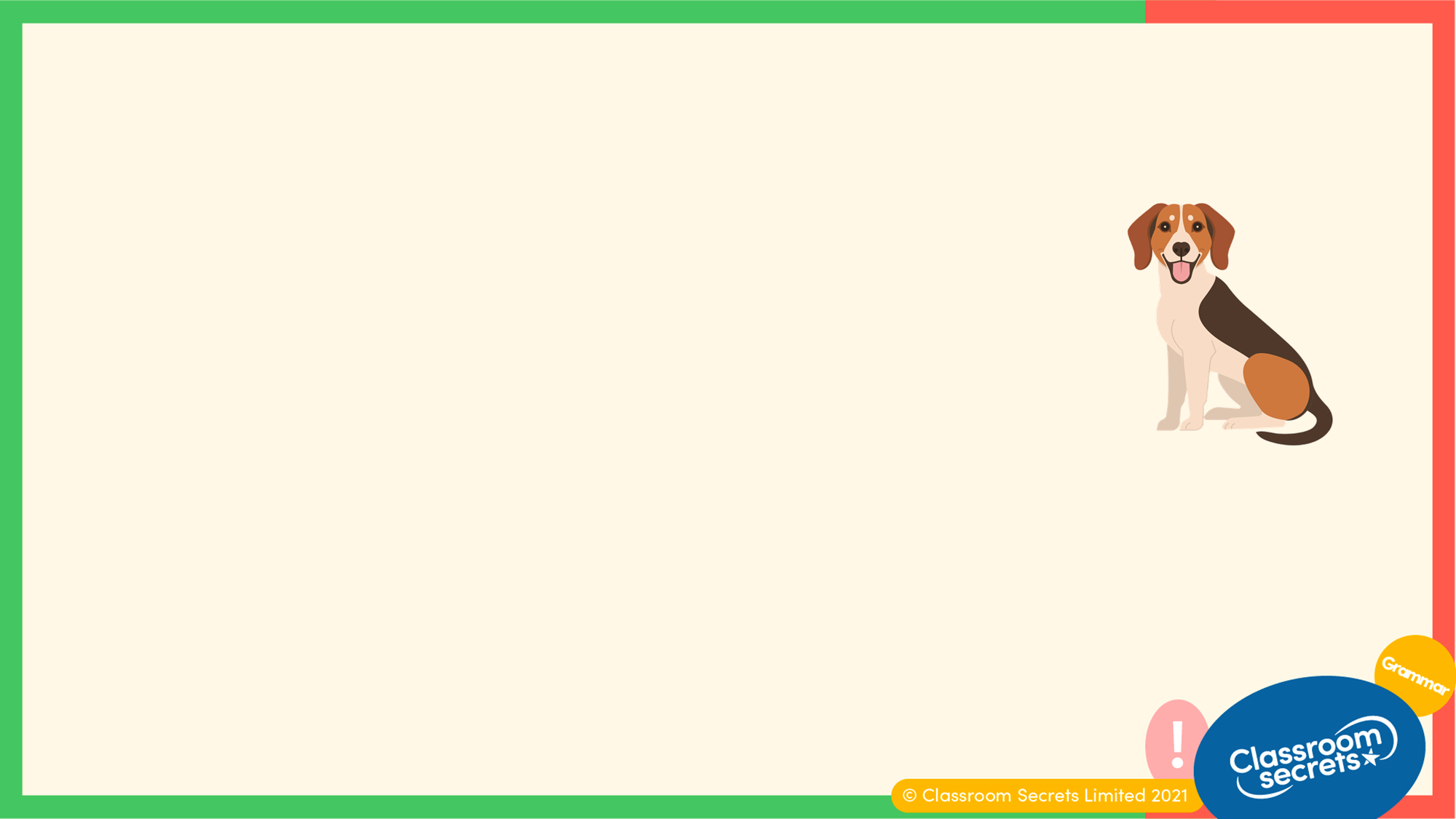 A subordinate clause also contains a subject and a verb, but does not makes sense on its own.
For example:

The dog ran away because it heard fireworks.



A subordinate clause is dependant on the main clause for it to make sense.
subordinate clause
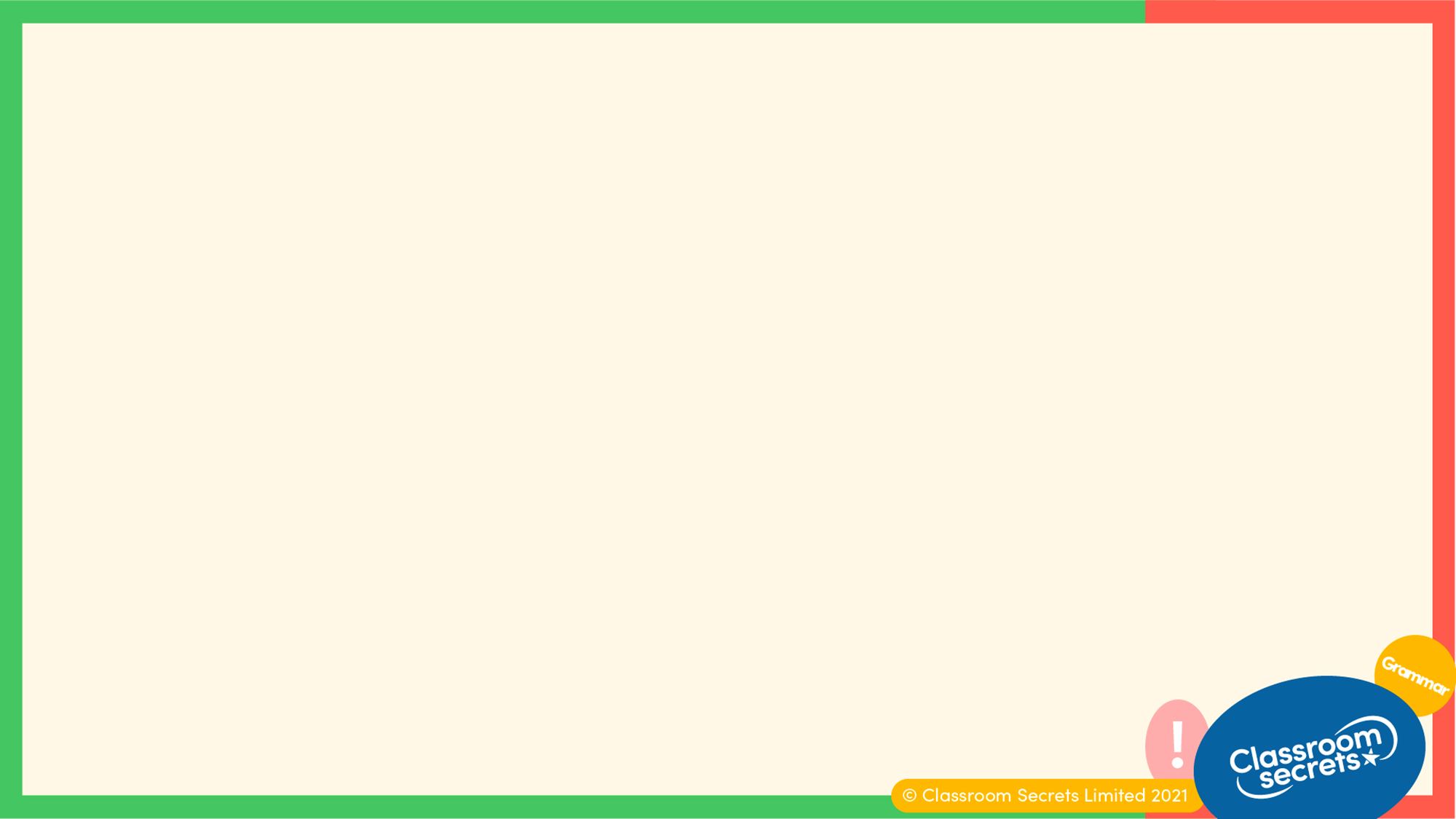 If a subordinate clause is at the beginning of the sentence, then it is separated from the main clause using a comma.
For example:

Because it heard fireworks, the dog ran away.


Sometimes, the subordinate clause is embedded within the main clause. A pair of commas are used to mark the subordinate clause.

For example: 

The school, which was named after a king, opened one hundred years ago.
comma
comma
comma
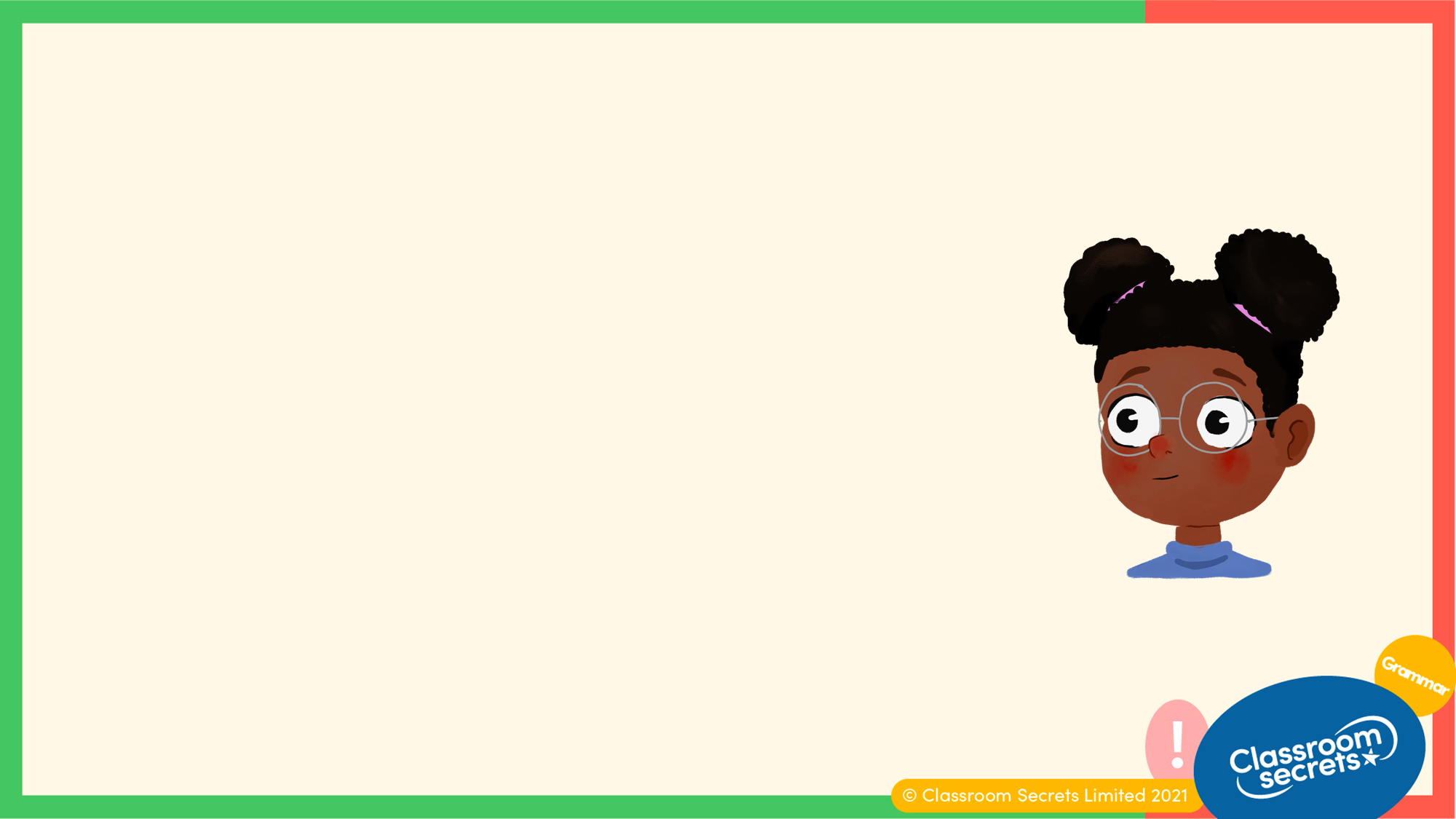 Underline the main clause in each of the sentences below.
A. Lyla drew a picture whilst she was visiting her grandma. 

B. Bobby spilt his tea when the cat jumped on his lap.

C. After he was told not to, Felix jumped in the puddles. 

D. We will succeed if we try our hardest.
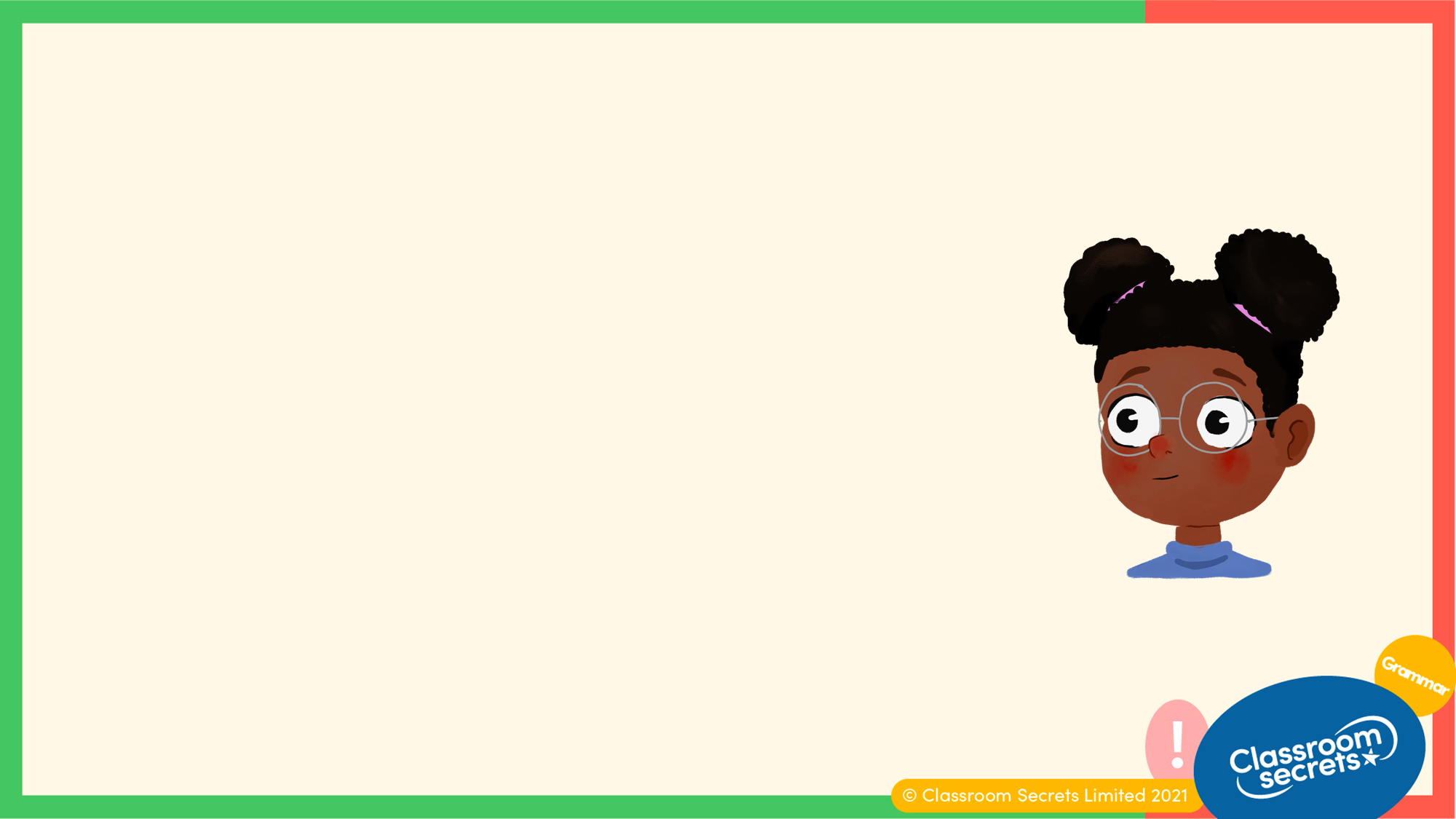 Underline the main clause in each of the sentences below.
A. Lyla drew a picture whilst she was visiting her grandma. 

B. Bobby spilt his tea when the cat jumped on his lap.

C. After he was told not to, Felix jumped in the puddles. 

D. We will succeed if we try our hardest.
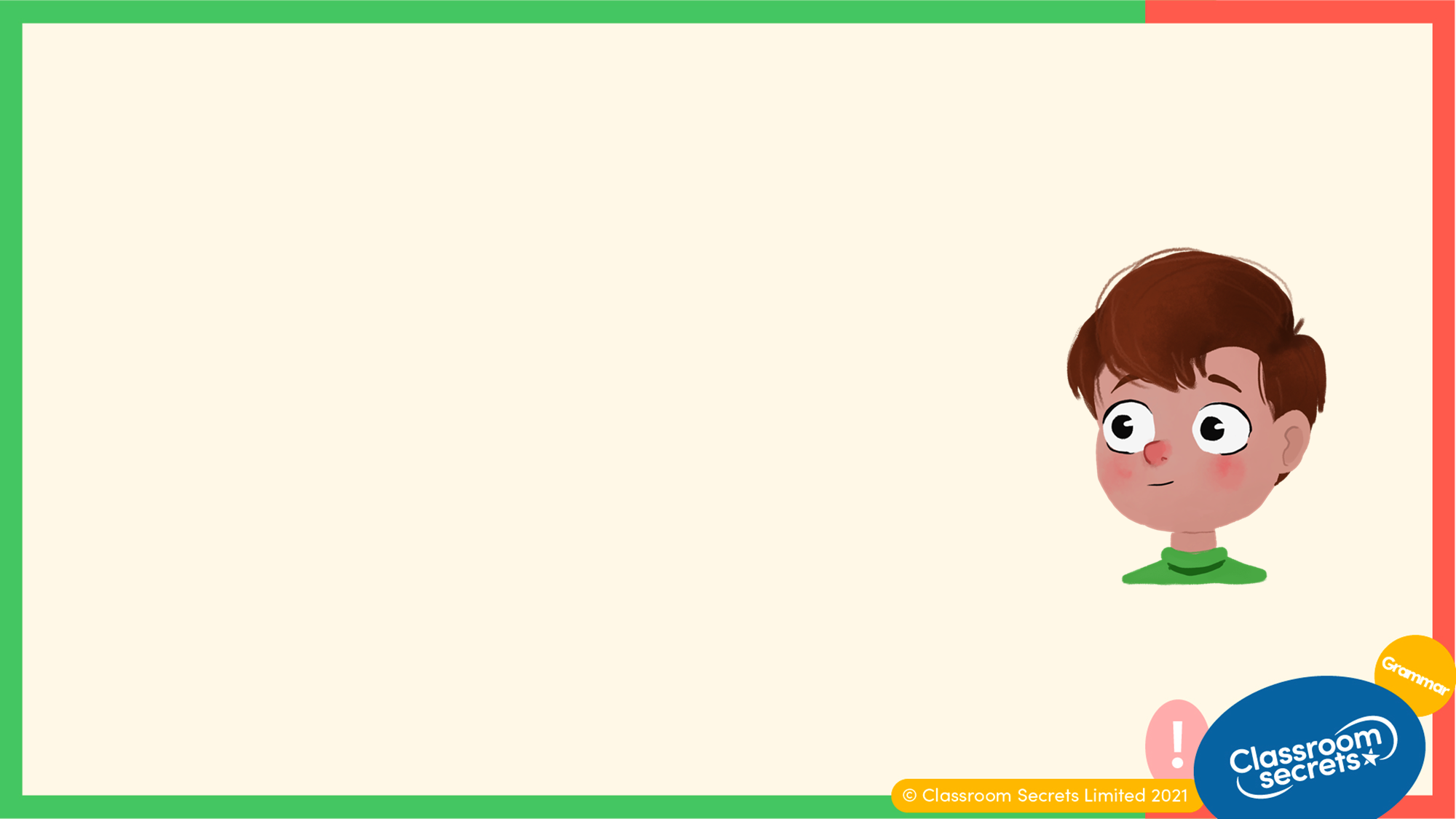 Underline the subordinate clause in each of the sentences below.
A. Fiaz could not play cricket because he did not have a bat. 

B. Wherever Tessa went, she made everyone laugh. 

C. Before going home, the children went to the shop.

D. Cara ate her biscuit which was covered in chocolate.
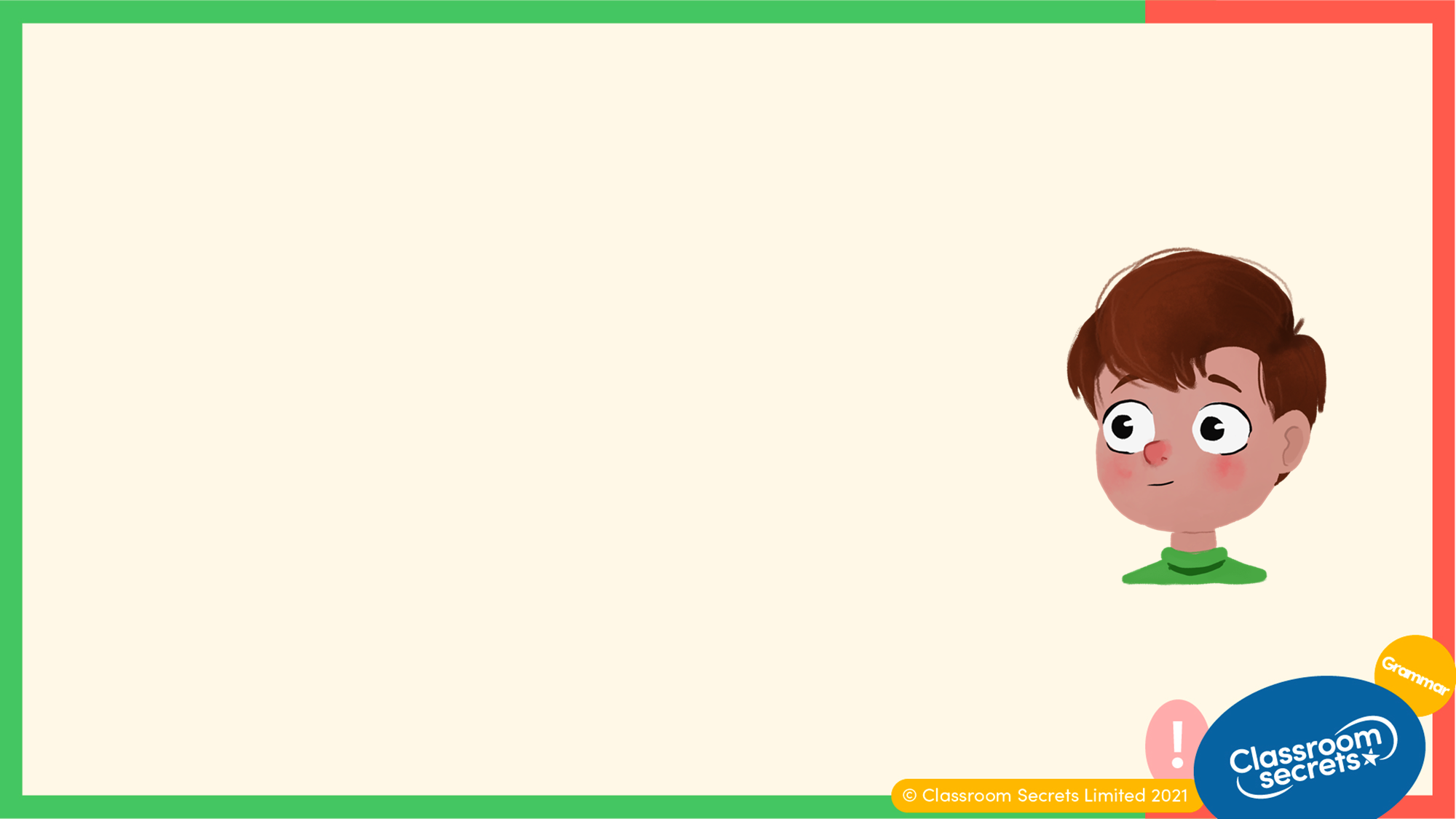 Underline the subordinate clause in each of the sentences below.
A. Fiaz could not play cricket because he did not have a bat. 

B. Wherever Tessa went, she made everyone laugh. 

C. Before going home, the children went to the shop.

D. Cara ate her biscuit which was covered in chocolate.
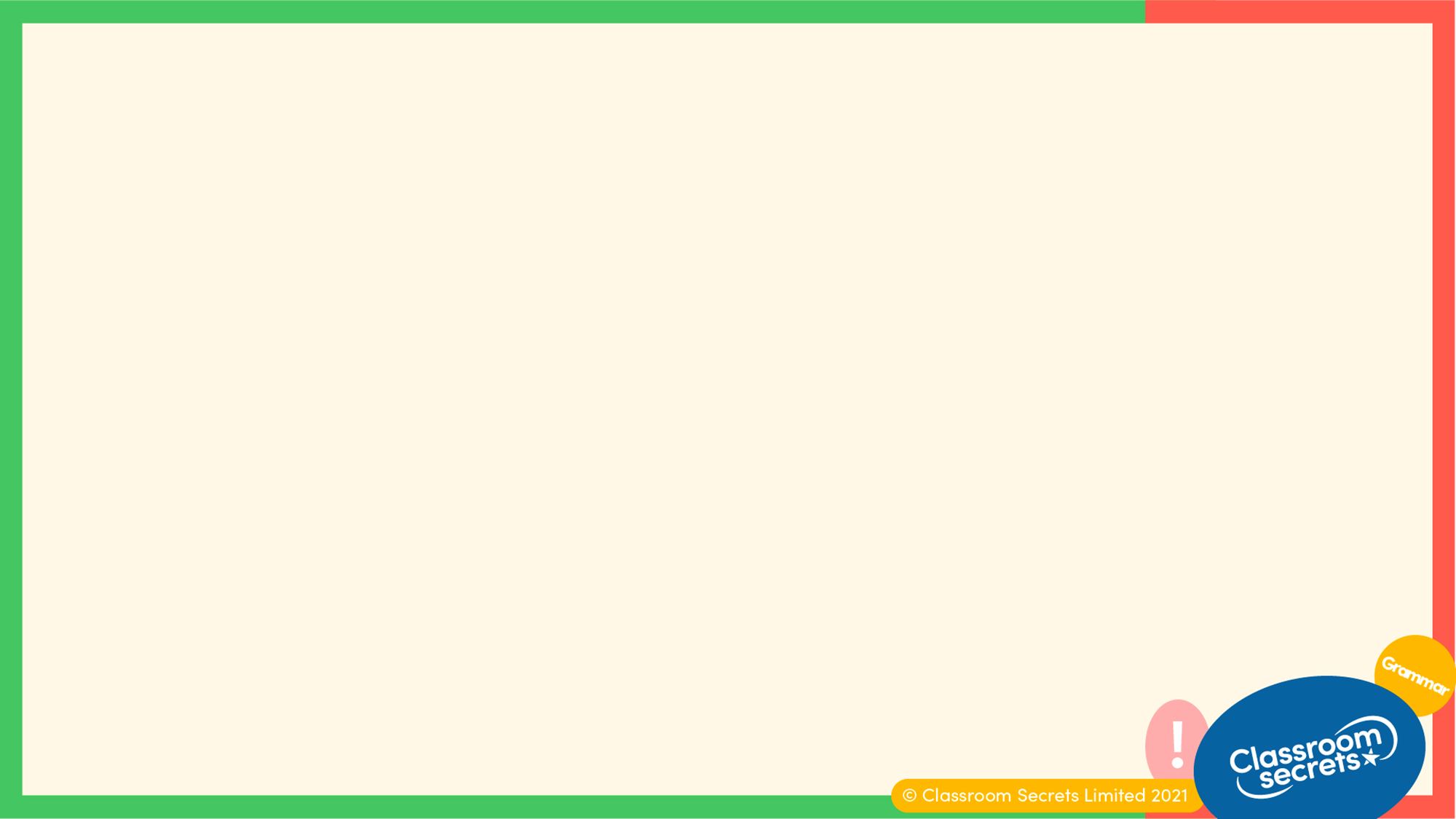 Sentences may have more than two clauses. However, each clause will still contain a subject and a verb.
For example: 


The museum, which had just opened to the public, was showcasing an exhibition on fossils found around the coasts of Britain as there had been some recent discoveries.



The main clause has been highlighted in blue.
subordinate clause
subordinate clause
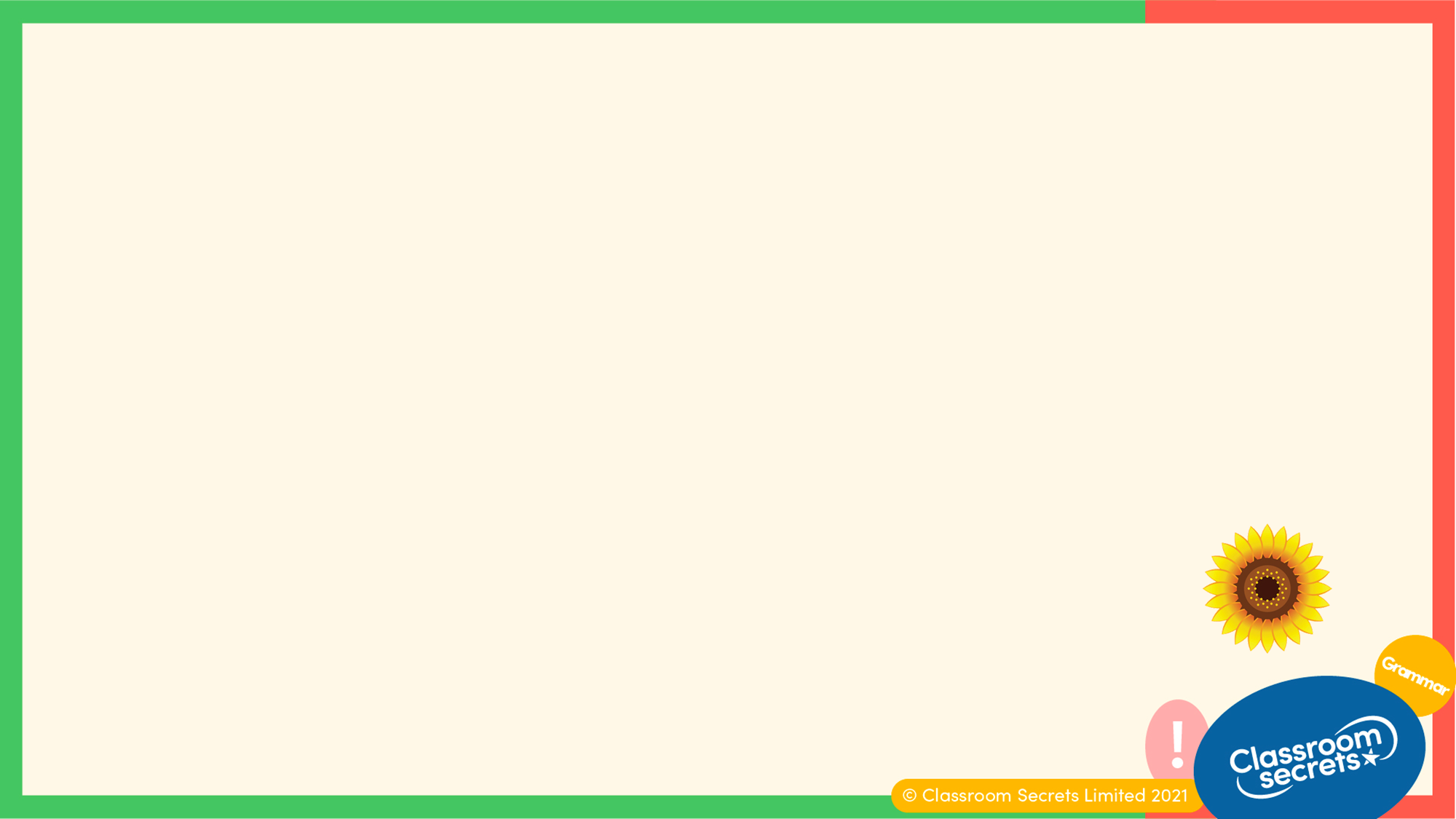 Underline the main clause in each of the multiclause sentences below.
A. Although they were really busy and had sold most of their cupcakes, Jenny and Hamish were enjoying running the stall. B. The garden, which was full of sunflowers, was in full bloom as winter turned to summer. C. Albie worked diligently for the school eco-council, even though he was also a librarian so his lunchtimes were often busy.
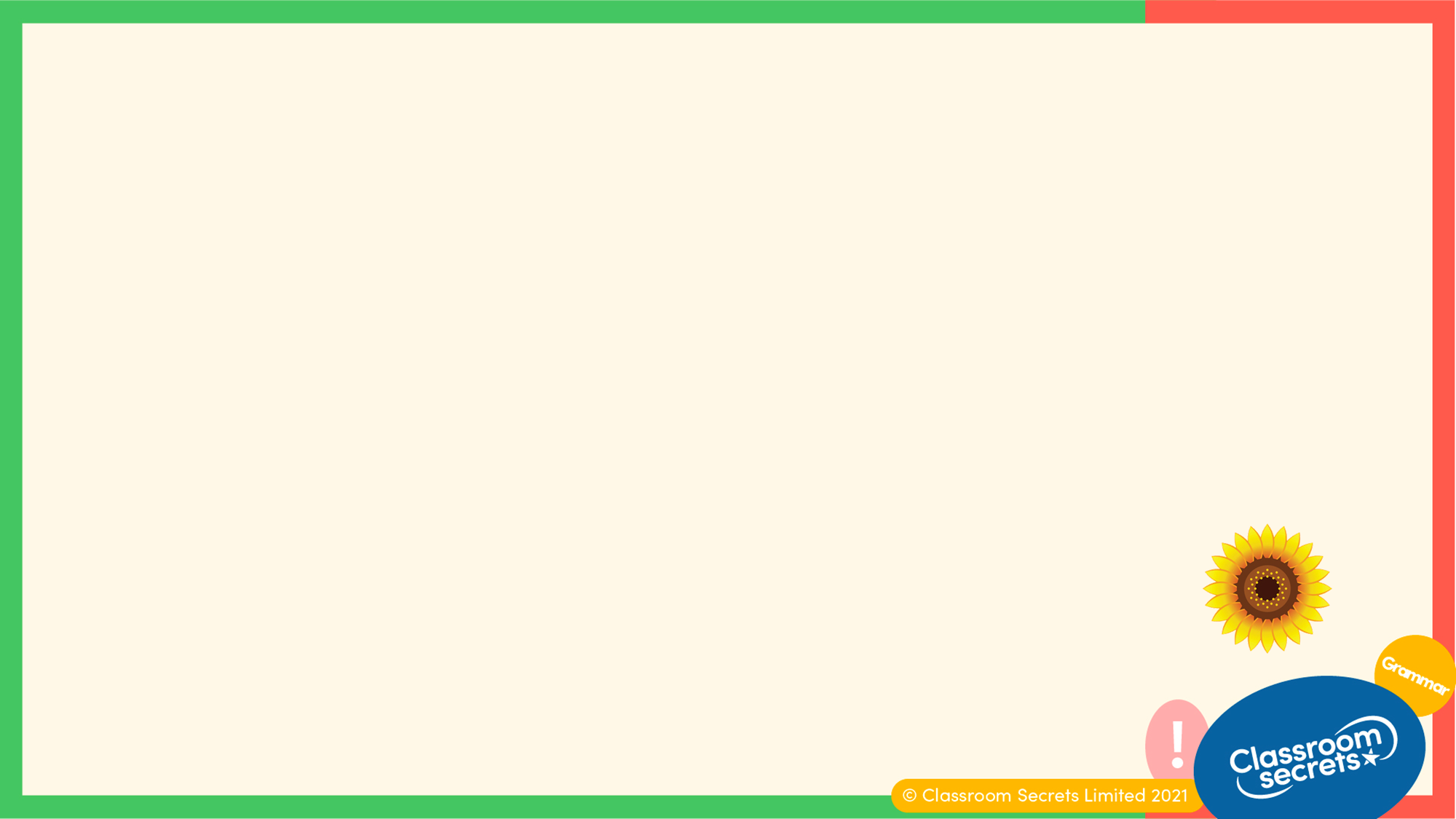 Underline the main clause in each of the multiclause sentences below.
A. Although they were really busy and had sold most of their cupcakes, Jenny and Hamish were enjoying running the stall. B. The garden, which was full of sunflowers, was in full bloom as winter turned to summer. C. Albie worked diligently for the school eco-council, even though he was also a librarian so his lunchtimes were often busy.


These are the main clauses because they make sense on their own and contain a subject and a verb.
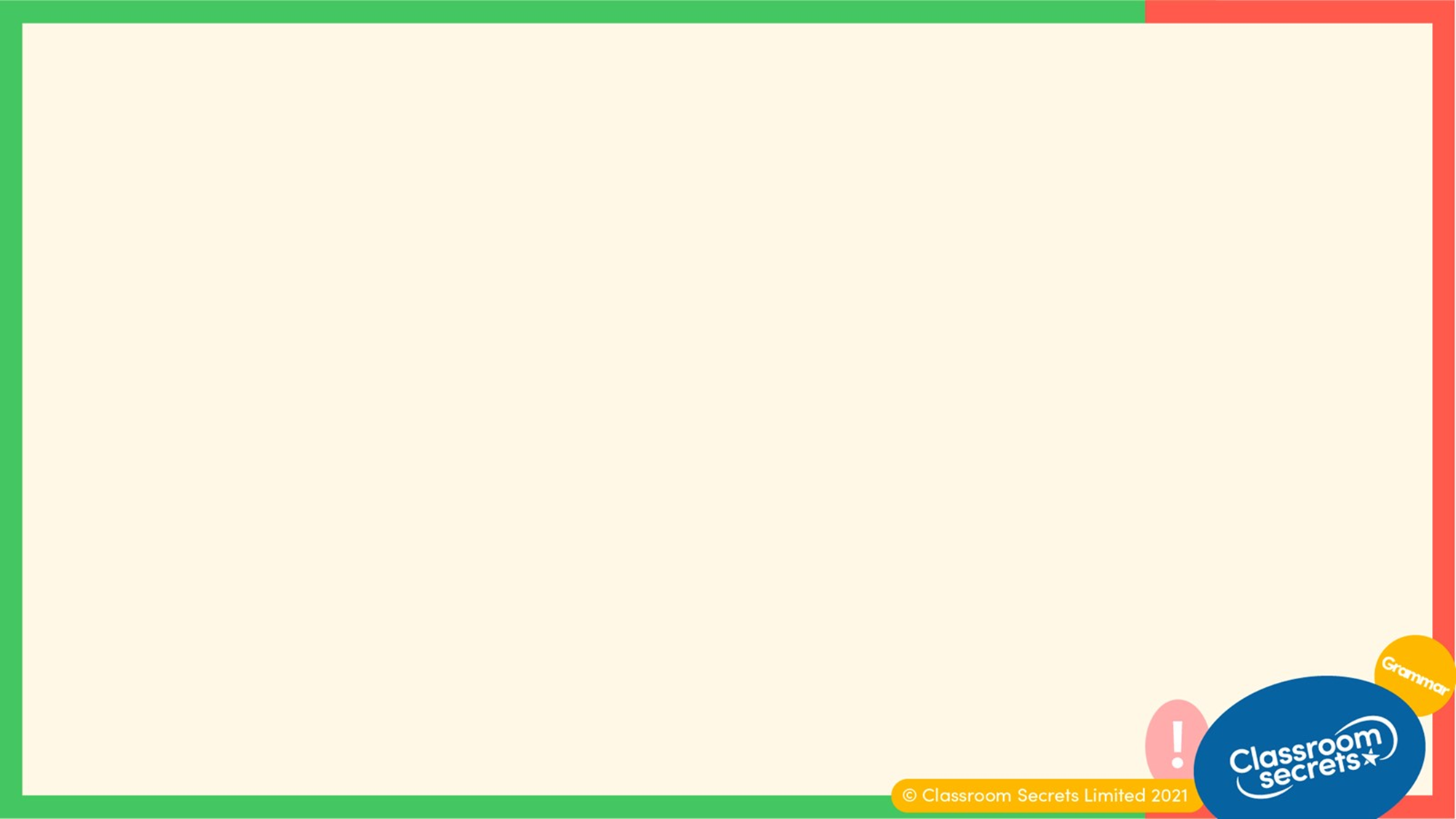 Now that we can identify clauses, let’s apply our learning to some further application and reasoning questions.
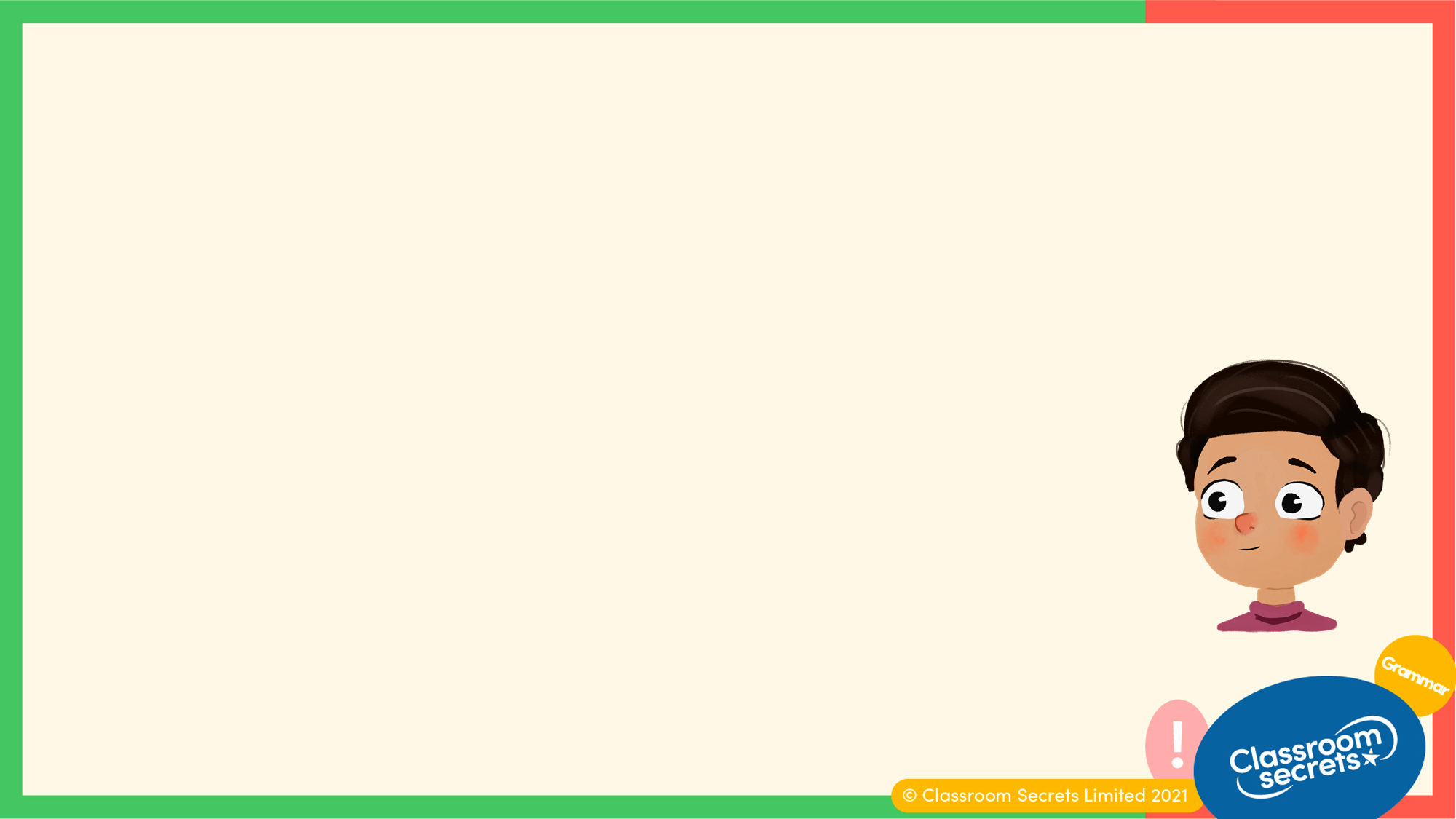 Harry thinks he has underlined the subordinate clause in the sentence below.
Although she hadn’t been having lessons for long, Amy was fantastic at playing the piano.
Is he correct? Explain how you know.
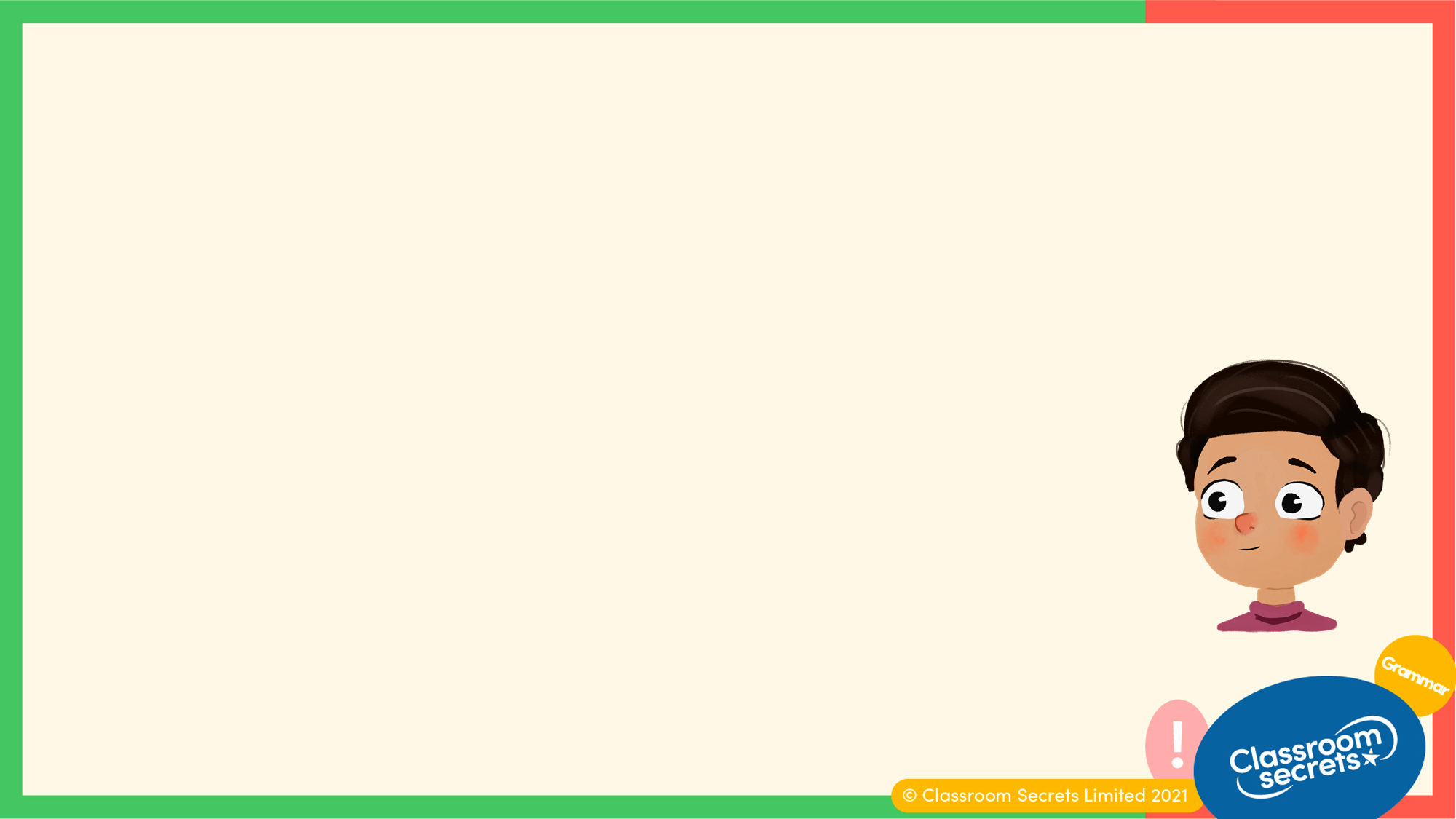 Harry thinks he has underlined the subordinate clause in the sentence below.
Although she hadn’t been having lessons for long, Amy was fantastic at playing the piano.
Is he correct? Explain how you know. 

Harry is incorrect because he has underlined the main clause. We know this because it makes sense on its own. The subordinate clause is ‘although she hadn’t been having lessons for long’ because it is dependent on the main clause to make sense.
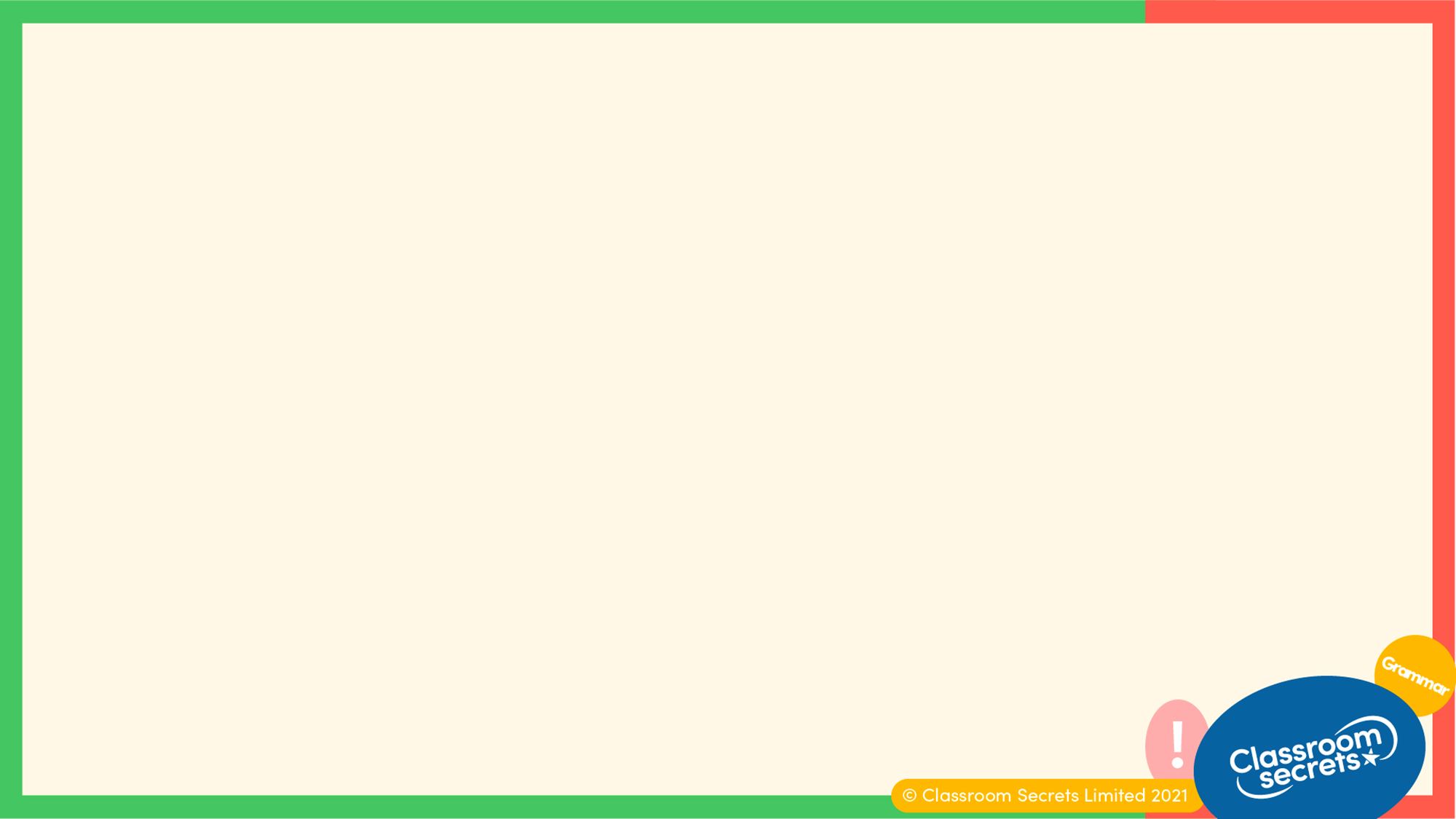 Use the words from the boxes below to make a single sentence with a main and a subordinate clause. You can use the boxes in any order.
in order
had to work together
Ben and Milly
to complete the task
Label the main and subordinate clauses.
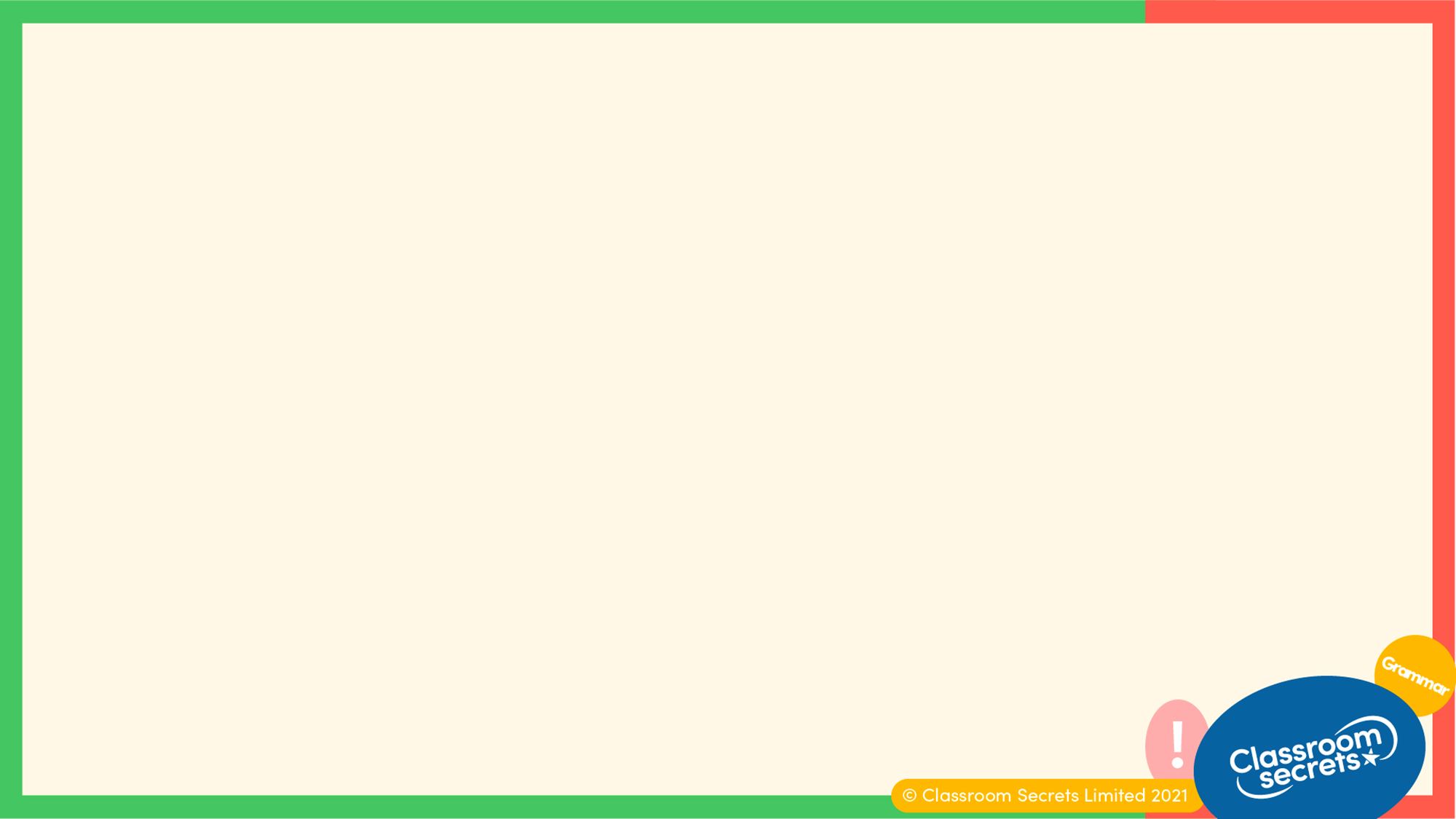 Use the words from the boxes below to make a single sentence with a main and a subordinate clause. You can use the boxes in any order.
in order
had to work together
Ben and Milly
to complete the task
Label the main and subordinate clauses. 
Various answers, for example: 
In order to complete the task, Ben and Milly had to work together.
subordinate clause
main clause
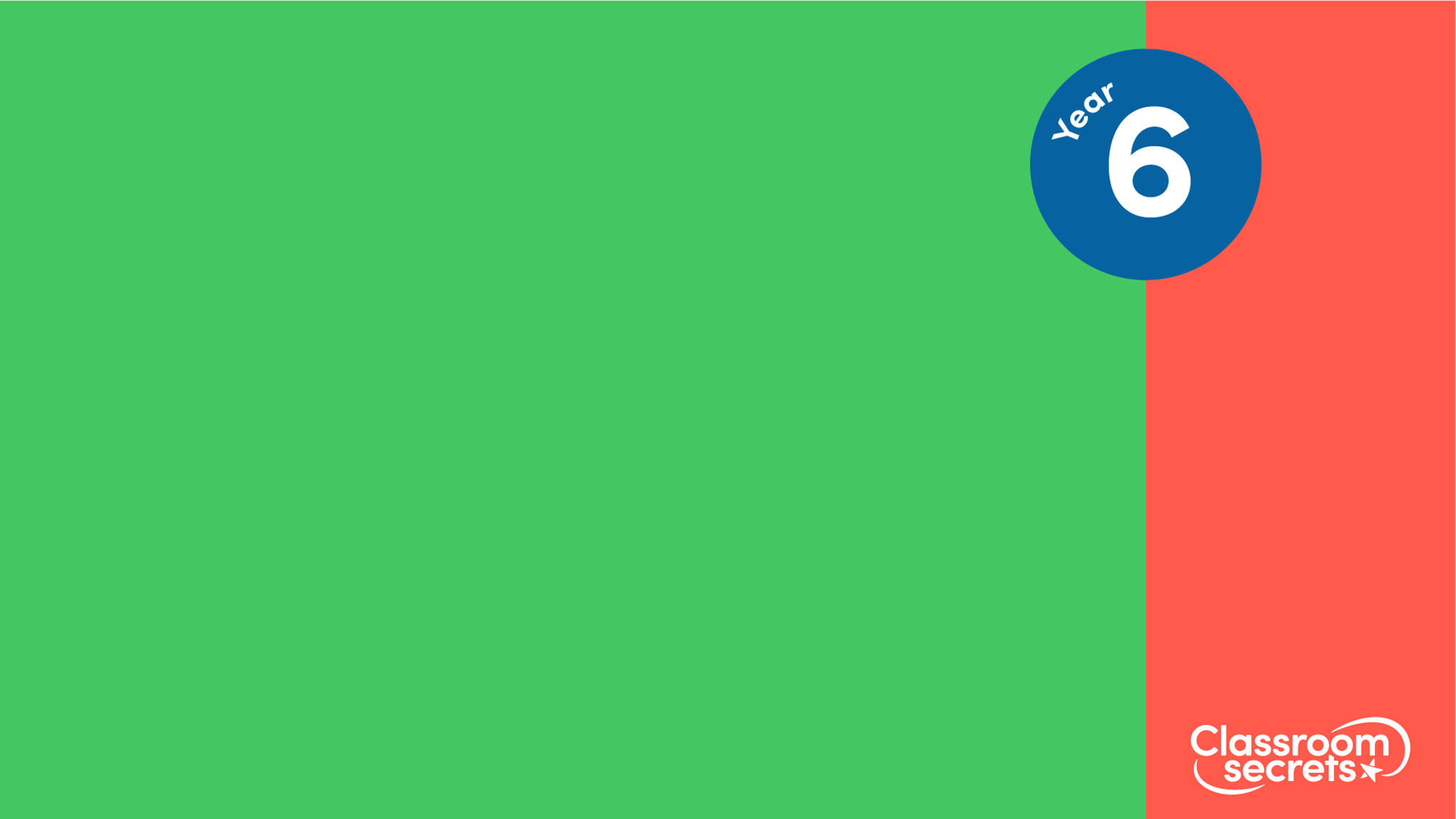 You’re ready to progress!
Now apply your learning by trying some questions.
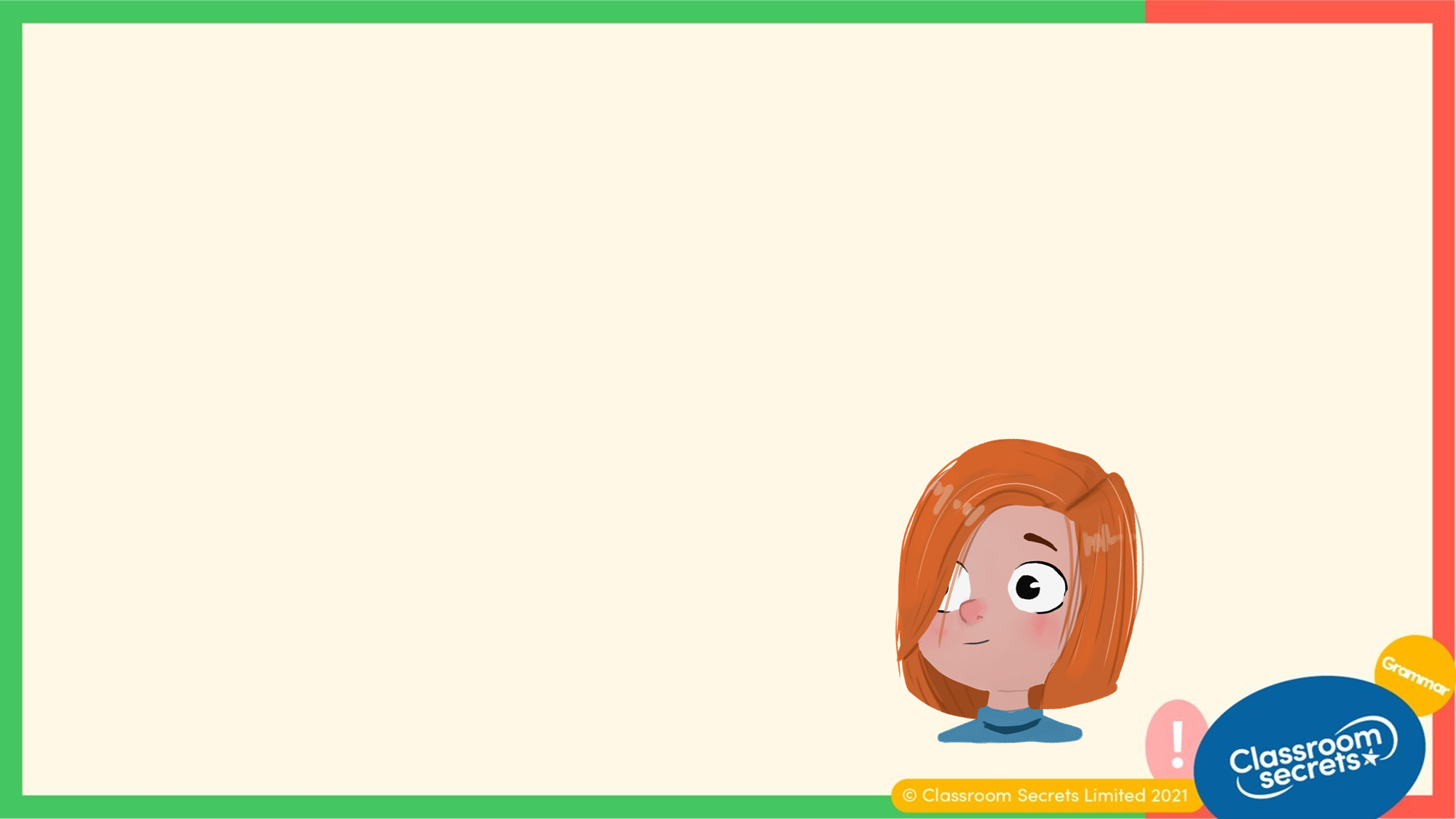 Underline the main clause in the sentence below.
Leila’s grandfather, who fought in Germany during the Second World War, had walked with a limp ever since.
Varied Fluency 1
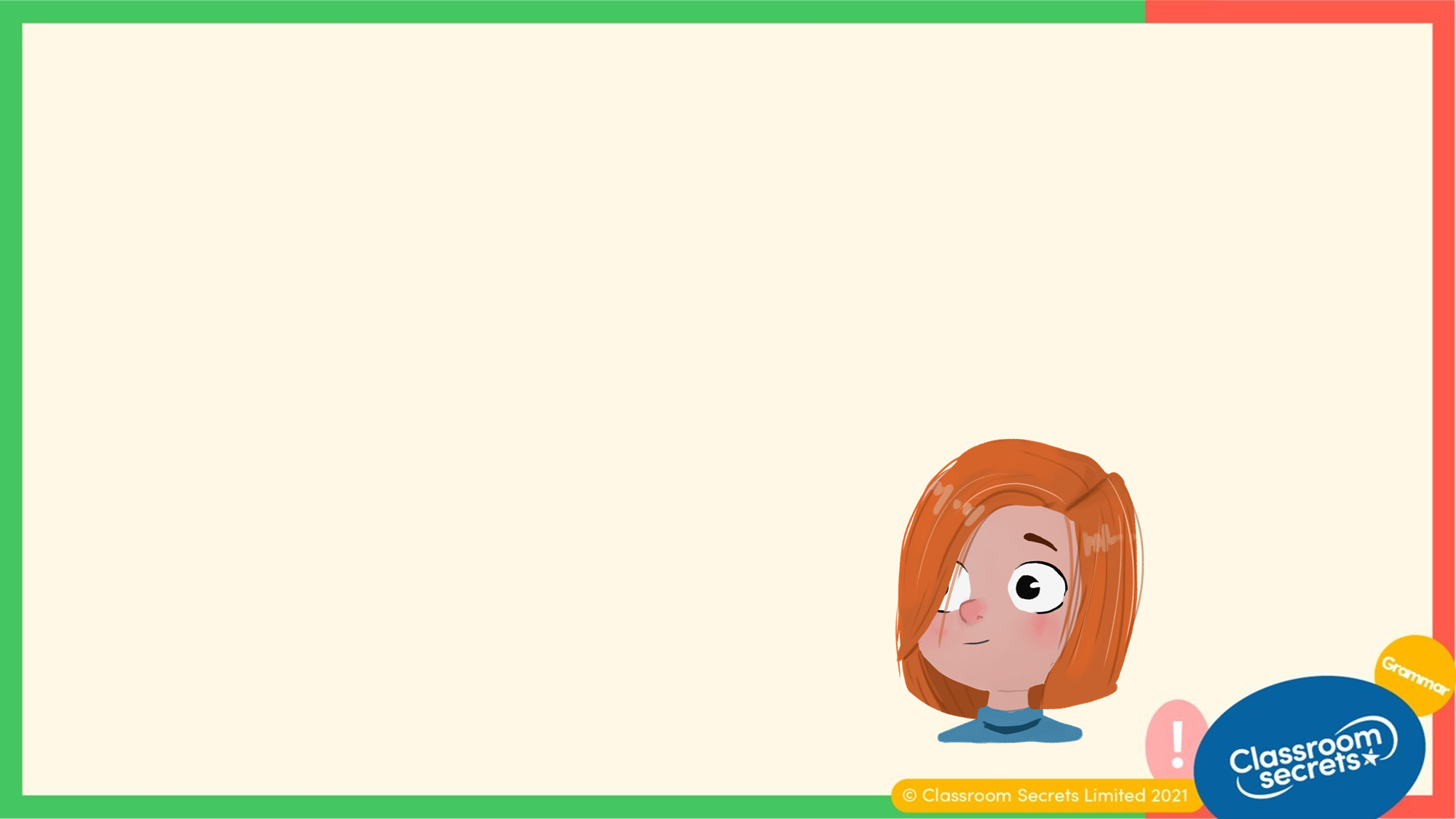 Underline the main clause in the sentence below.
Leila’s grandfather, who fought in Germany during the Second World War, had walked with a limp ever since.
Varied Fluency 1
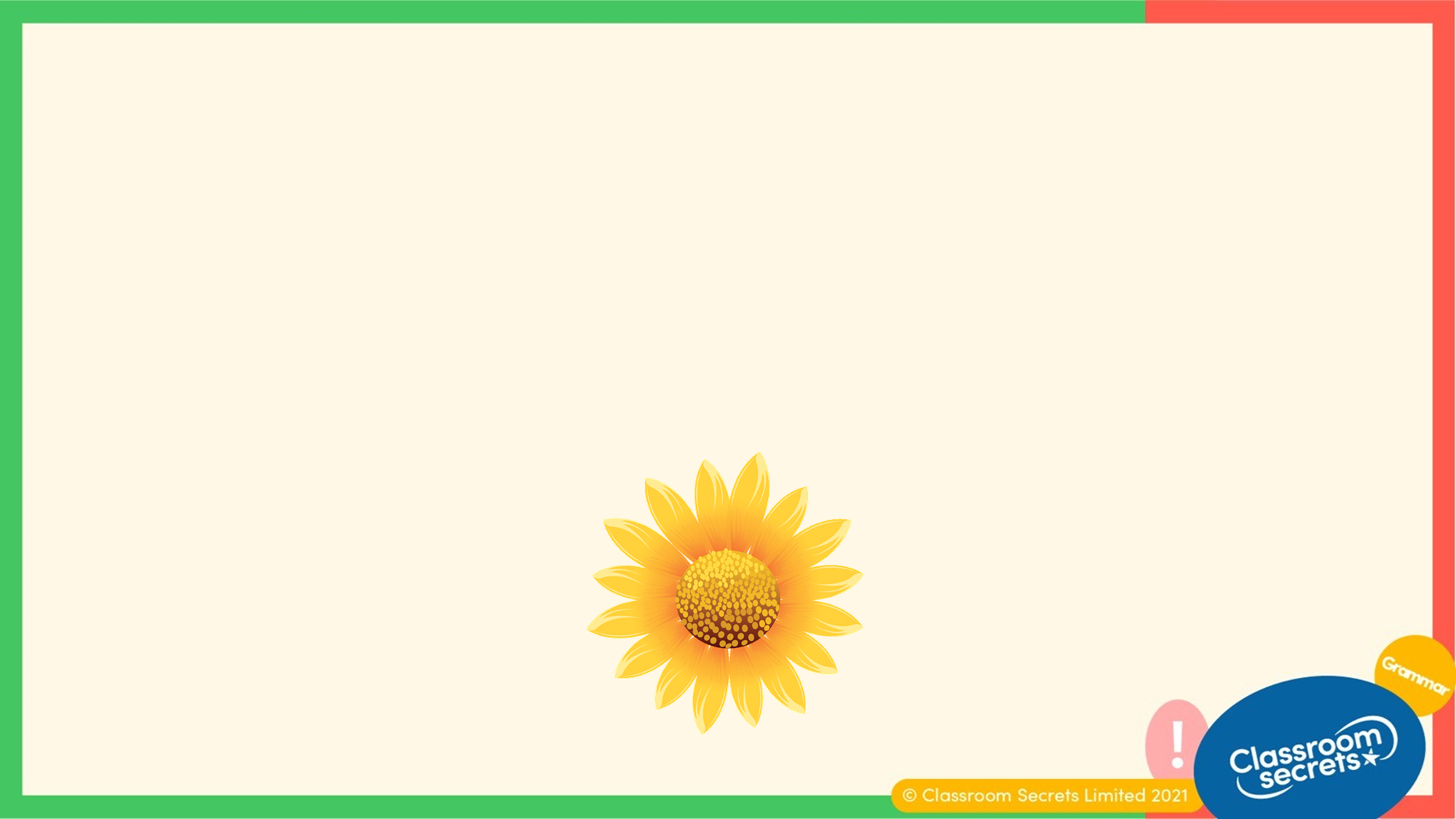 Add a pair of commas to the sentence below to separate the main and subordinate clause.
The garden which was in full bloom was being enjoyed by the family at the BBQ.
Varied Fluency 2
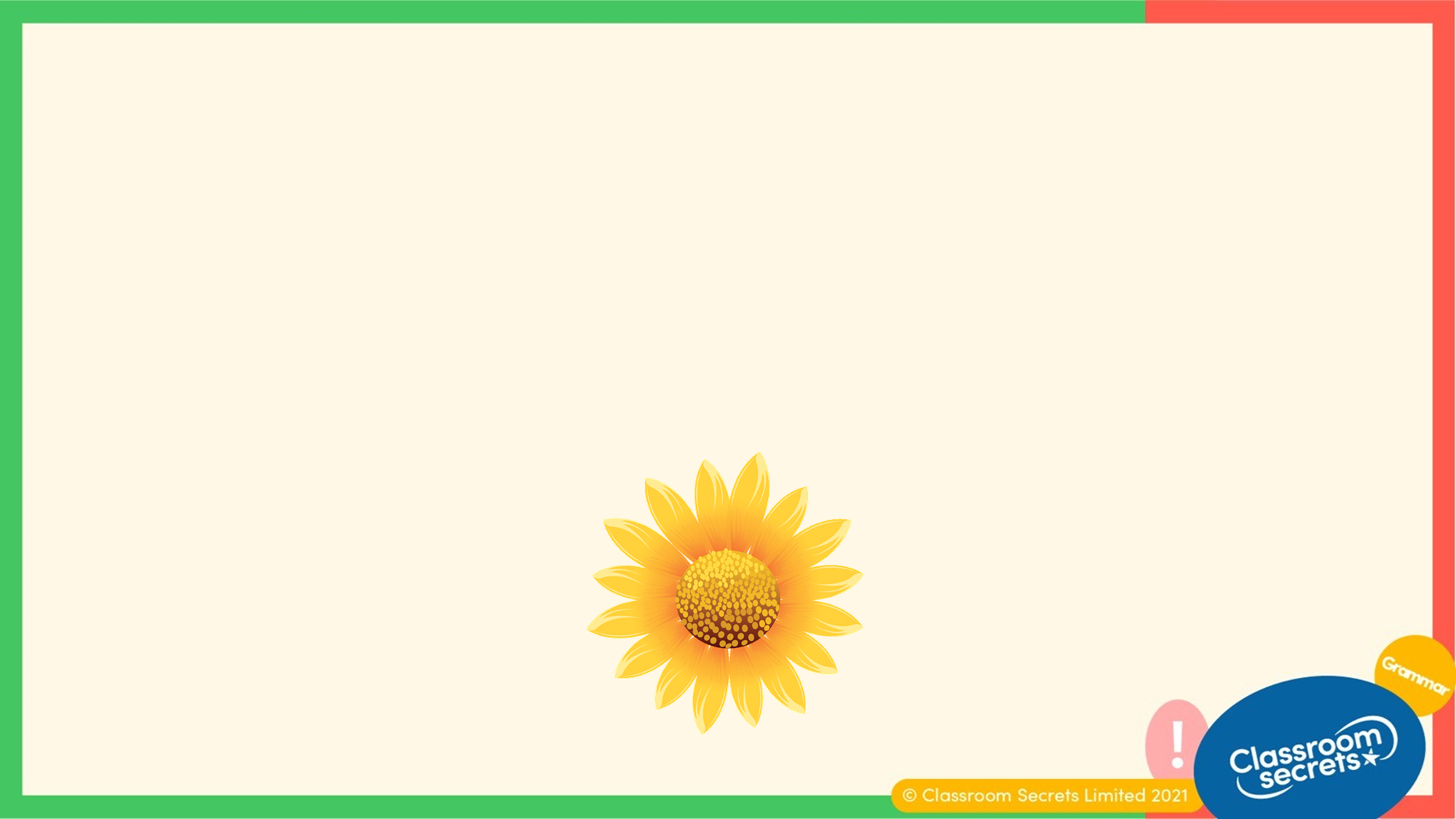 Add a pair of commas to the sentence below to separate the main and subordinate clause.
The garden, which was in full bloom, was being enjoyed by the family at the BBQ.
Varied Fluency 2
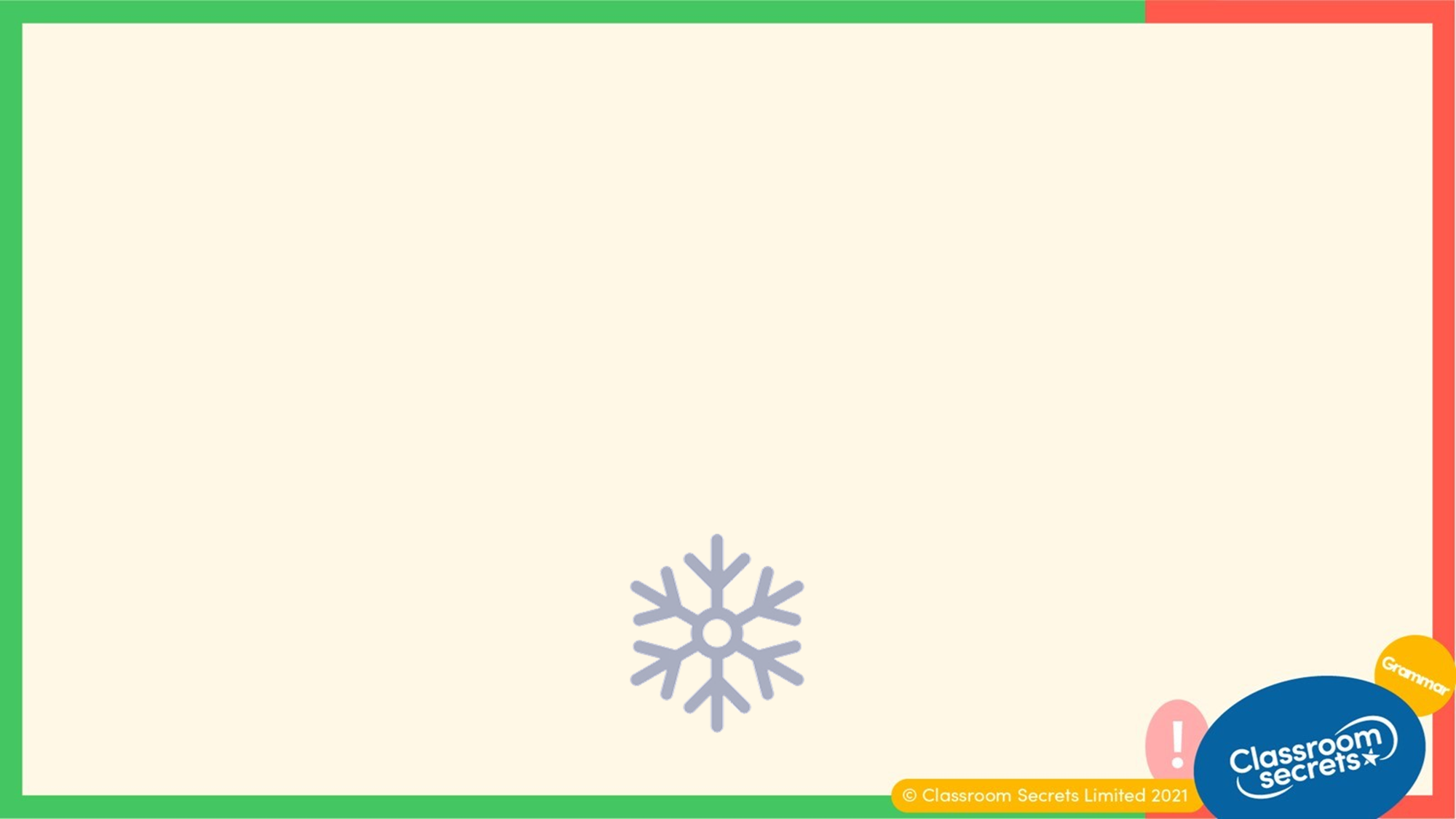 In which sentence is the subordinate clause underlined?
A. Even though the snow was falling and it was getting heavier by the minute, the children managed to get to school on time.

B. Even though the snow was falling and it was getting heavier by the minute, the children managed to get to school on time.
Varied Fluency 3
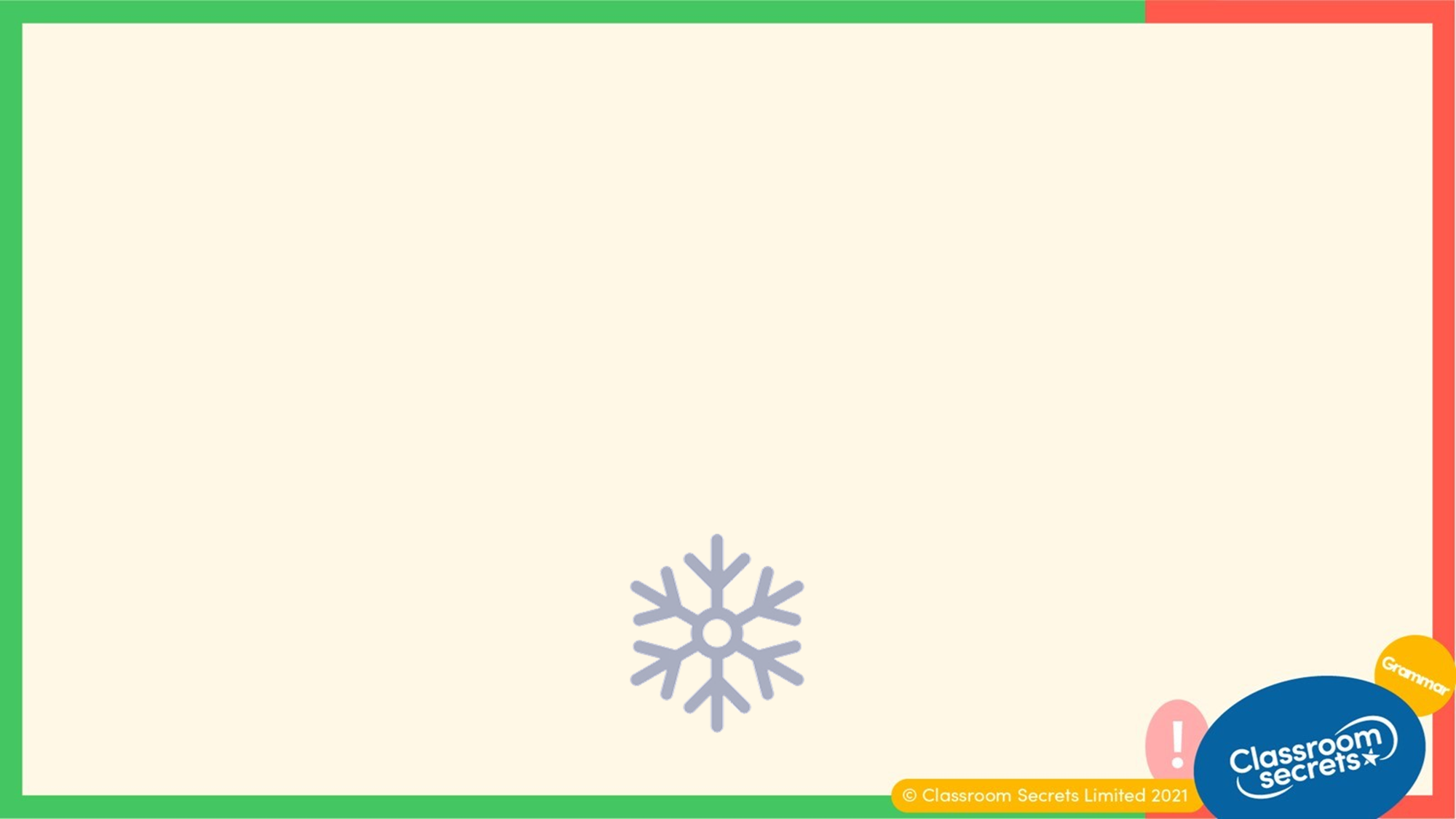 In which sentence is the subordinate clause underlined?
A. Even though the snow was falling and it was getting heavier by the minute, the children managed to get to school on time.

B. Even though the snow was falling and it was getting heavier by the minute, the children managed to get to school on time.
Varied Fluency 3
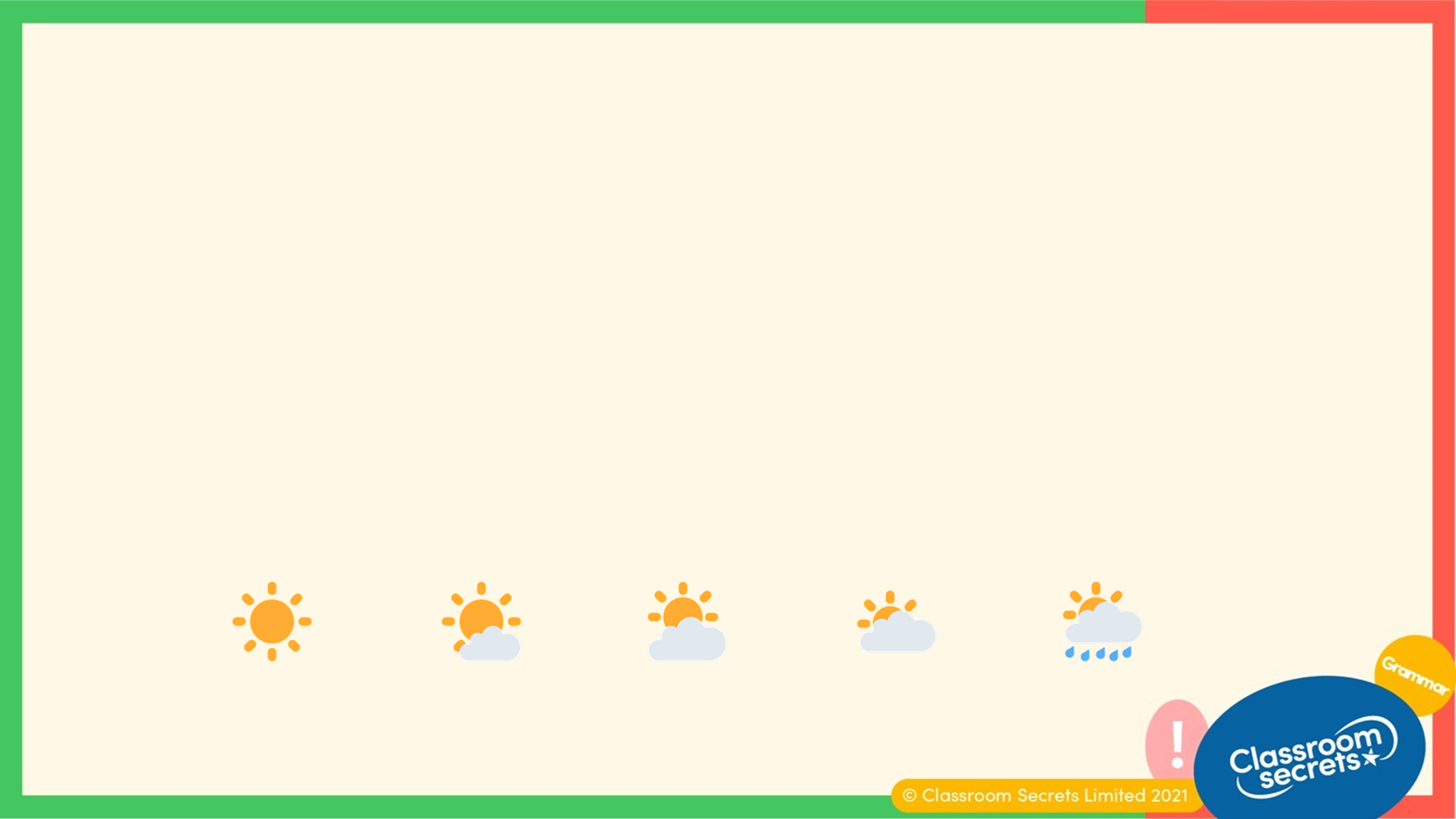 Tick the correct box to show whether the underlined clause is a main (M) or subordinate (S) clause.
Varied Fluency 4
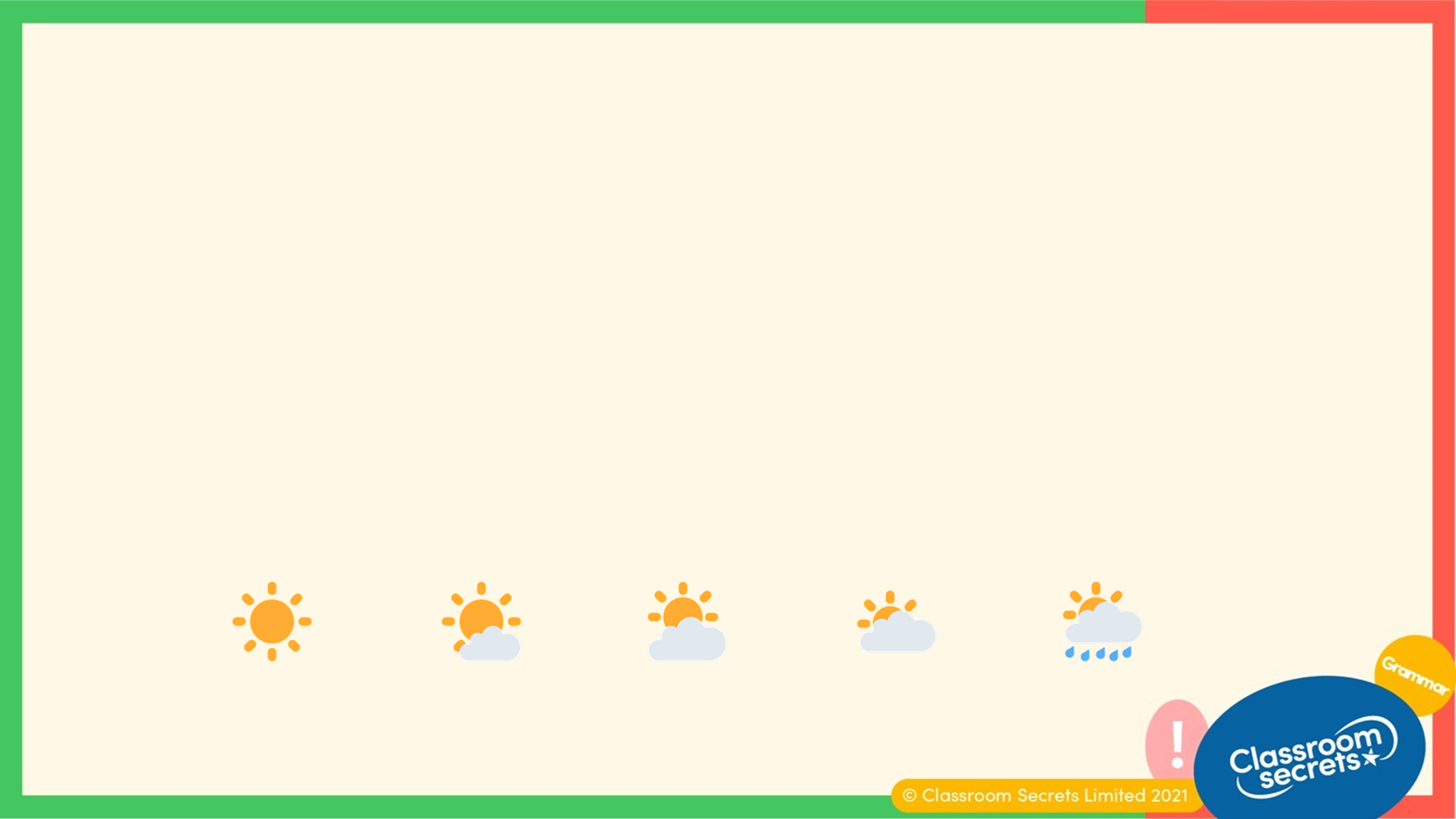 Tick the correct box to show whether the underlined clause is a main (M) or subordinate (S) clause.
Varied Fluency 4
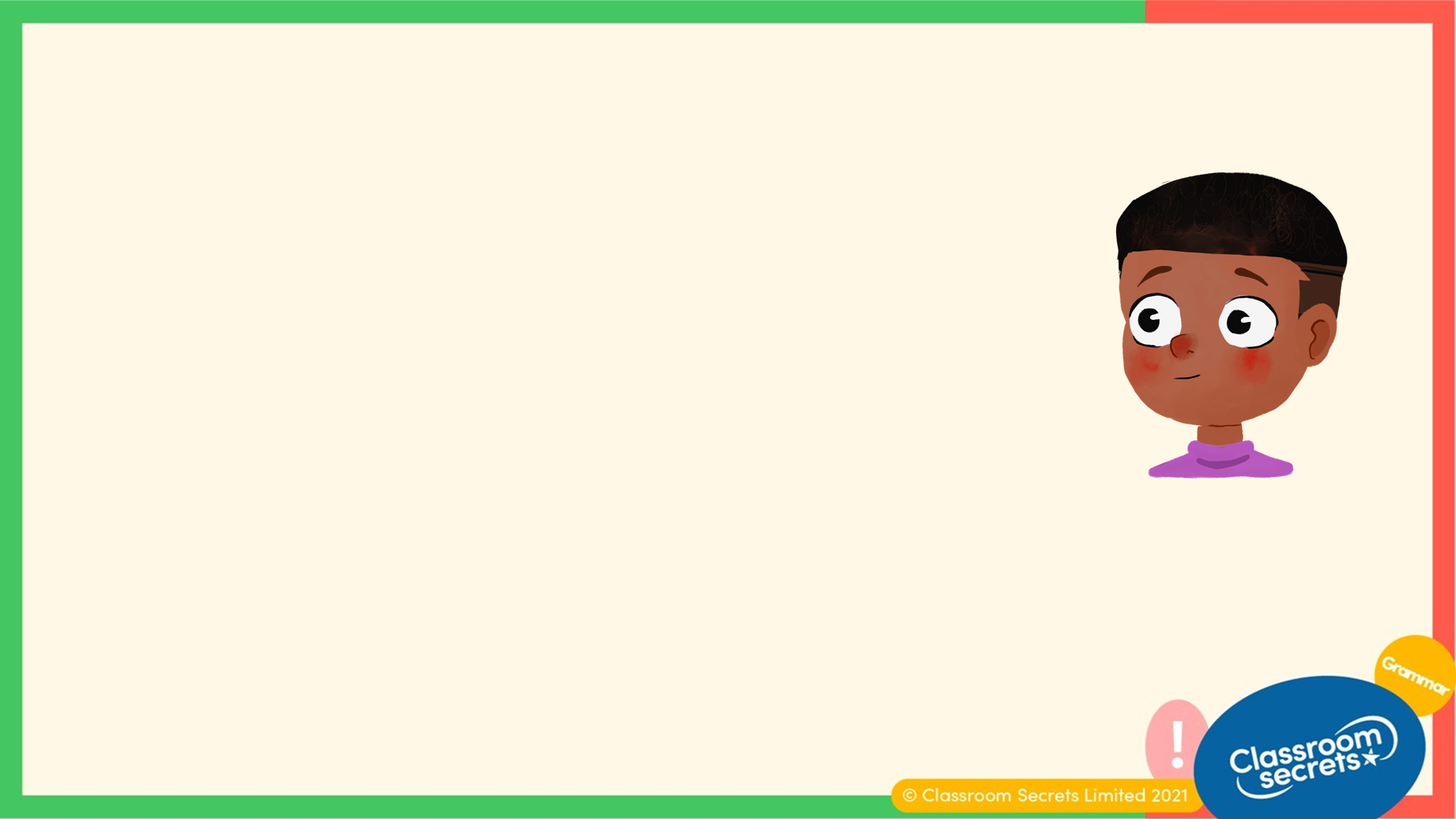 Complete the sentence by adding a main clause before the subordinate clause.
____________________ despite the weather being horrendous.
Application 1
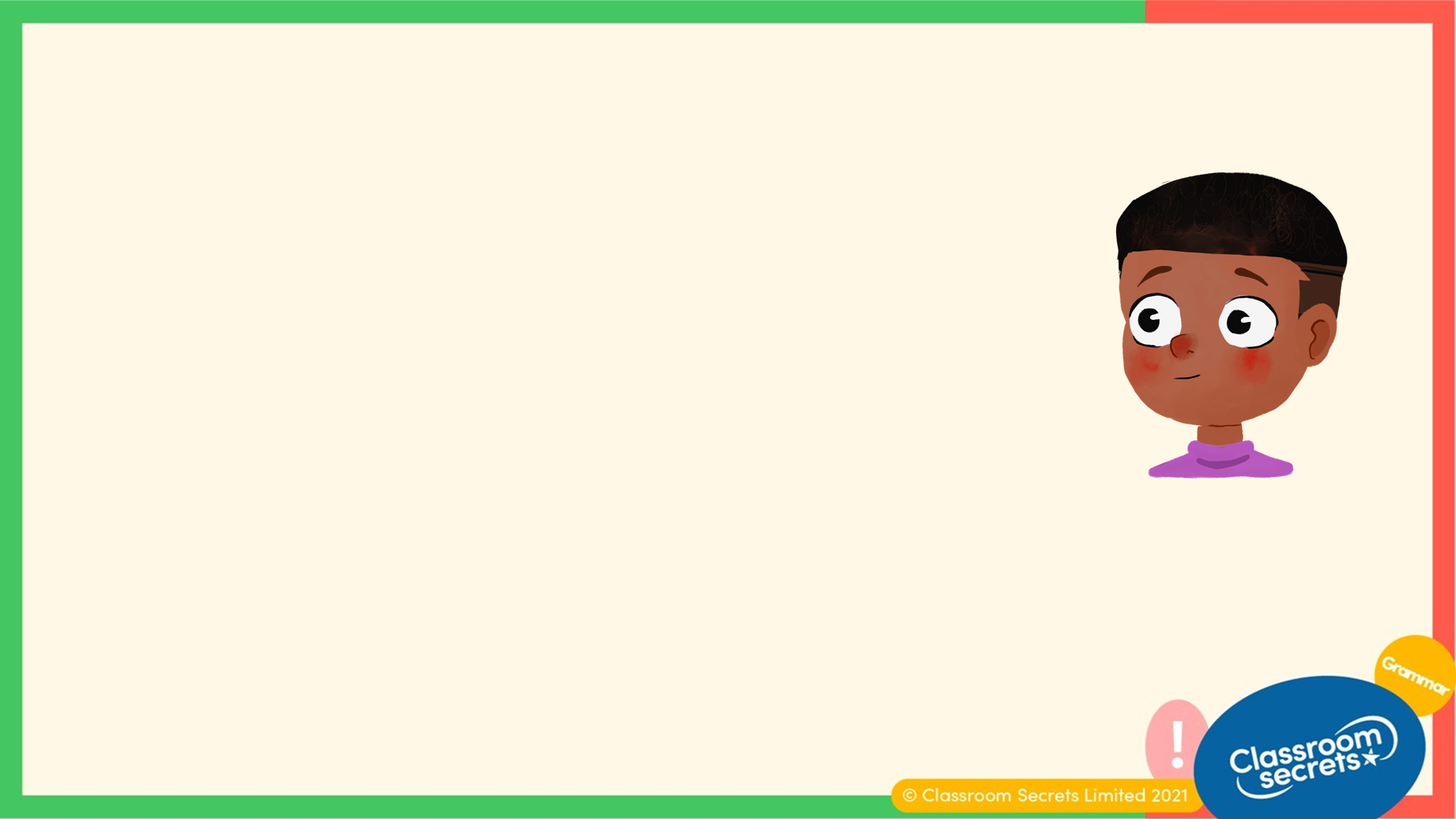 Complete the sentence by adding a main clause before the subordinate clause.
____________________ despite the weather being horrendous.




Various answers, for example: 
The match went ahead as planned, despite the weather being horrendous.
Application 1
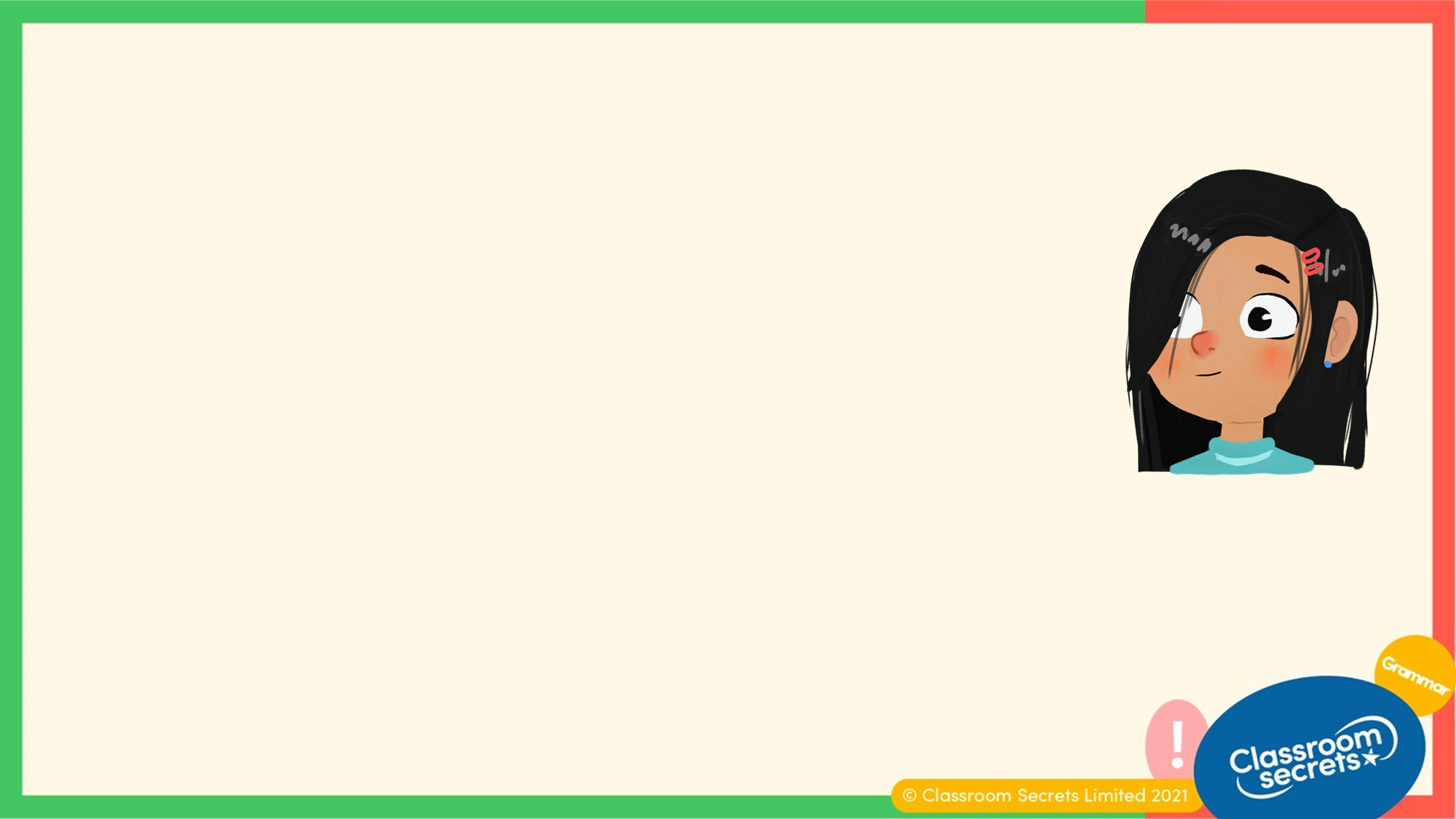 Add a subordinate clause to the sentence below.
Begin your subordinate clause with a relative pronoun.



Class 6, _____________________ , were asked to calm down by their teacher.
Application 2
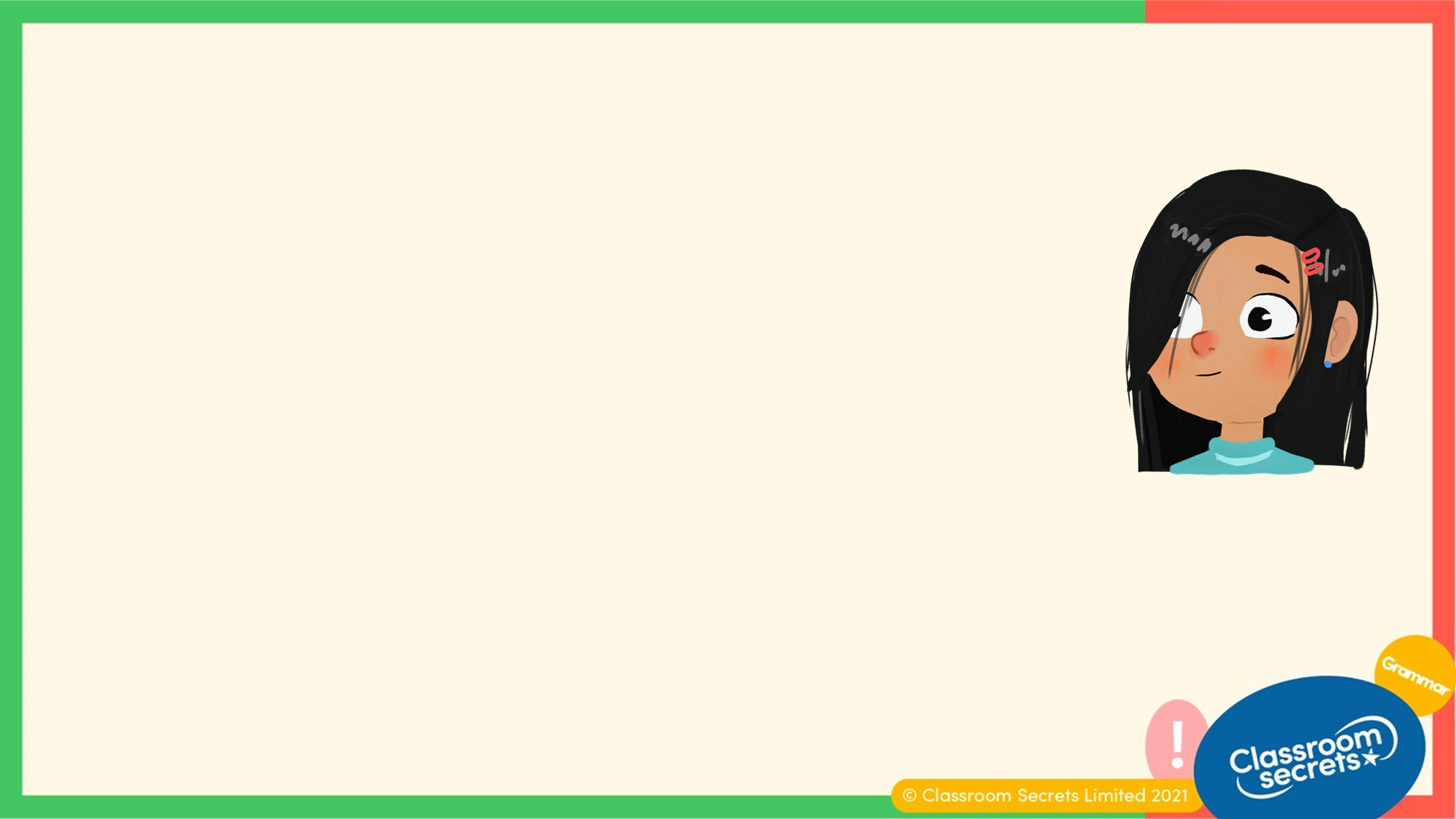 Add a subordinate clause to the sentence below.
Begin your subordinate clause with a relative pronoun.



Class 6, _____________________ , were asked to calm down by their teacher.




Various answers, for example: 
Class 6, who were being very noisy, were asked to calm down by their teacher.
Application 2
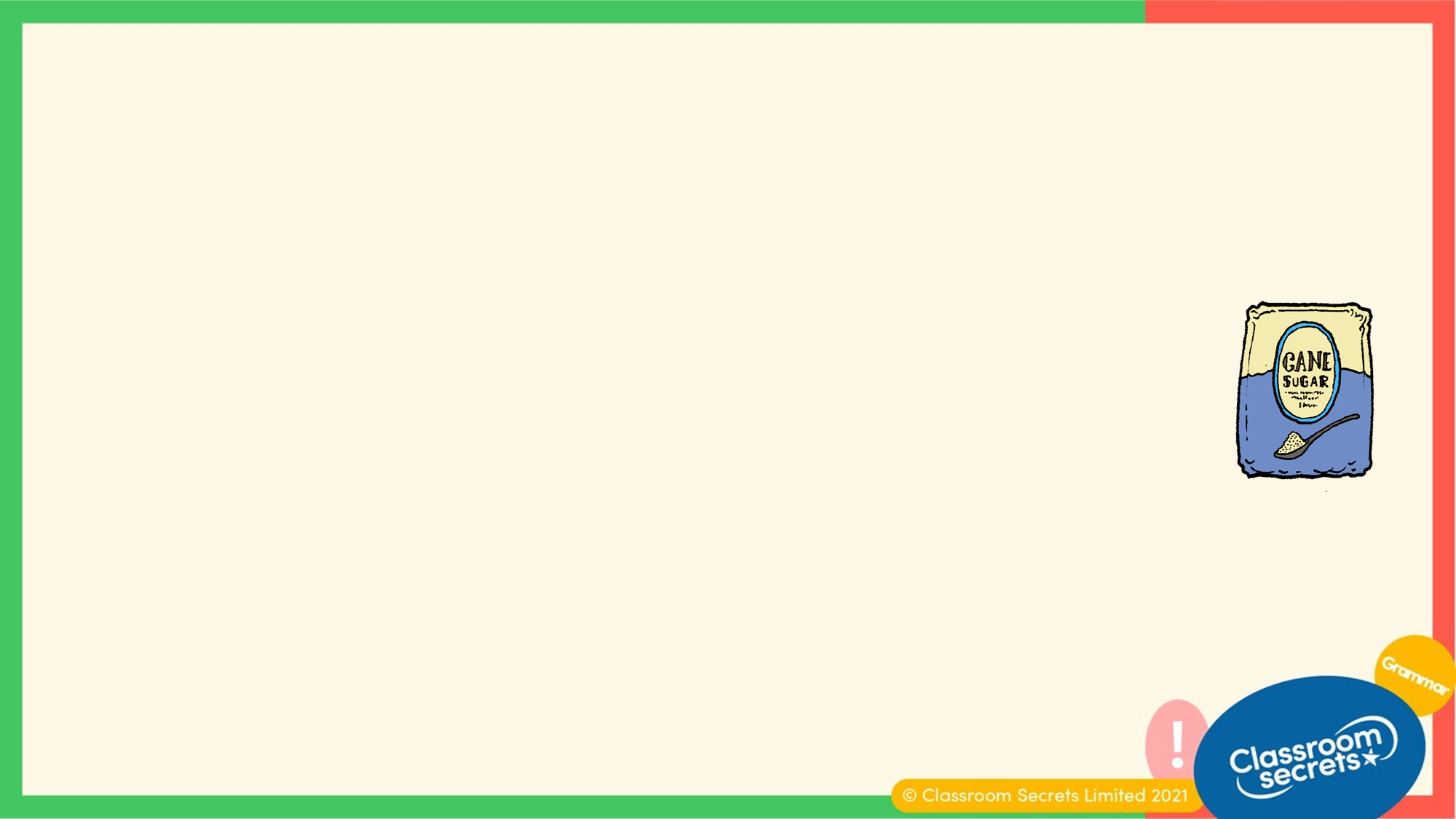 Harkan thinks he has underlined the subordinate clause in the sentence below.
After his visit to the dentist, James became more conscious of how much sugar he was consuming.


Is he correct? Explain how you know.
Reasoning 1
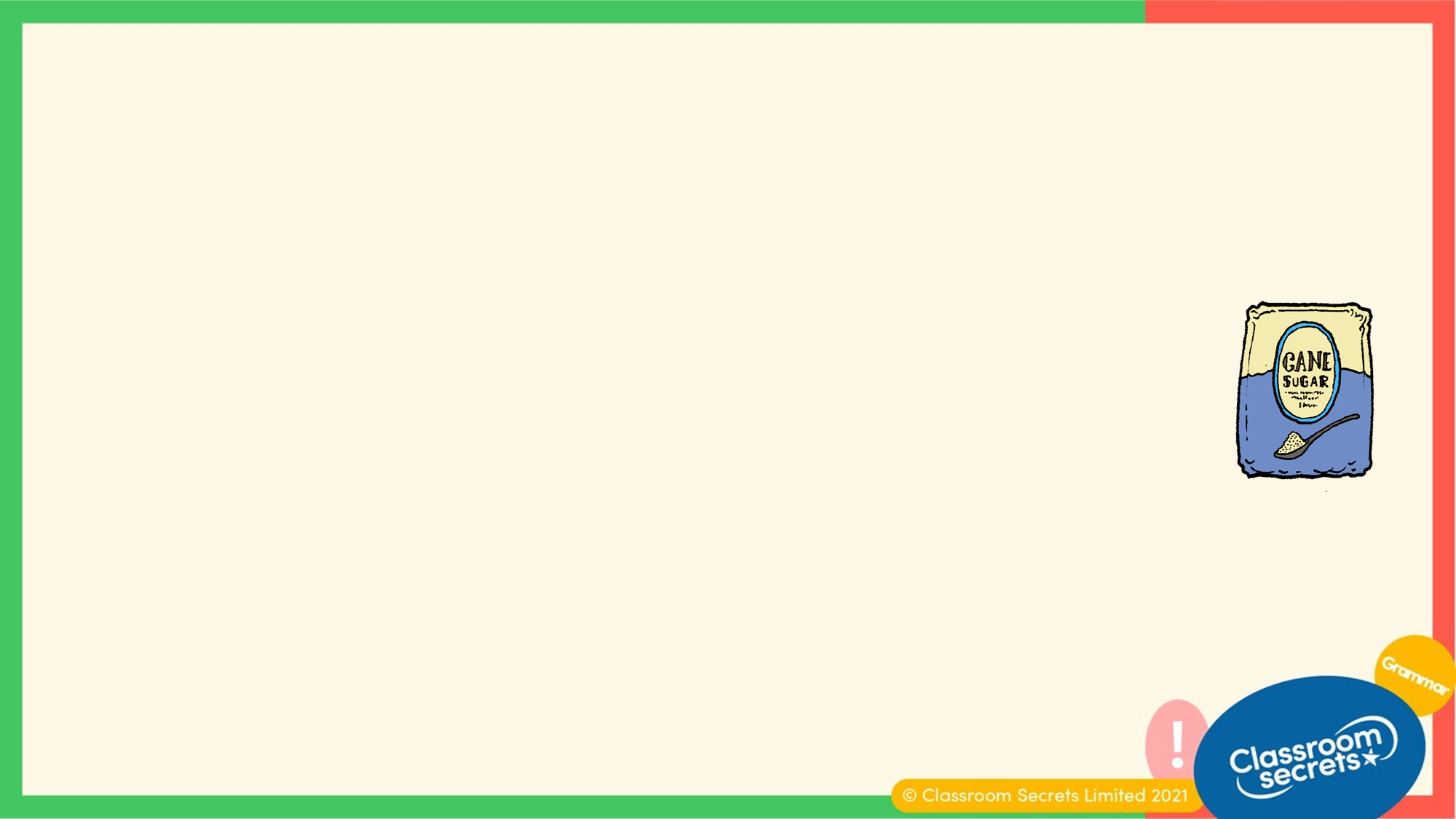 Harkan thinks he has underlined the subordinate clause in the sentence below.
After his visit to the dentist, James became more conscious of how much sugar he was consuming.


Is he correct? Explain how you know. 

No, he is not correct because…
Reasoning 1
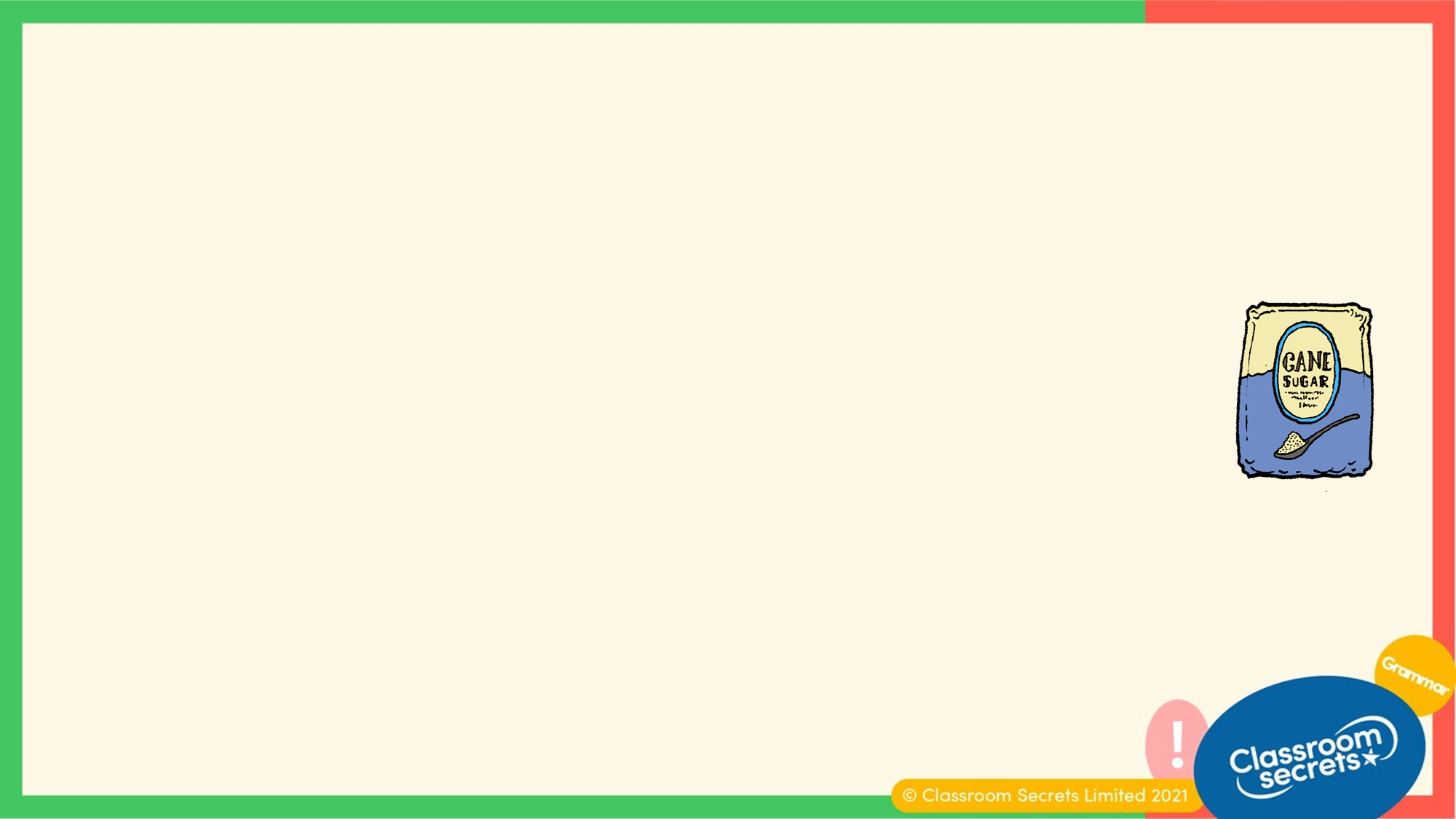 Harkan thinks he has underlined the subordinate clause in the sentence below.
After his visit to the dentist, James became more conscious of how much sugar he was consuming.


Is he correct? Explain how you know. 

No, he is not correct because the subordinate clause is ‘After his visit to the dentist’ which does not make sense on its own. The underlined part of the sentence is a main clause, which makes sense on its own.
Reasoning 1